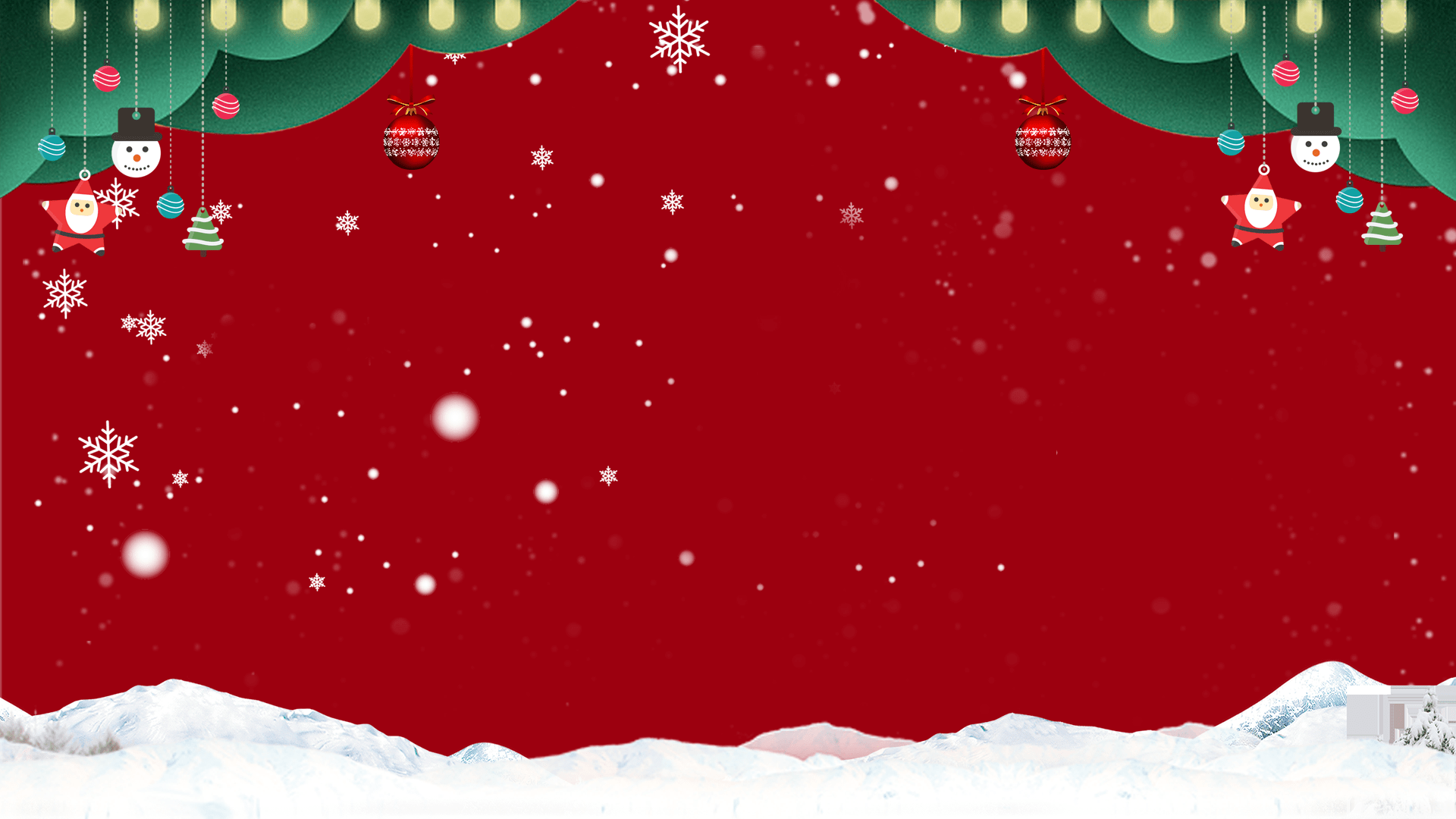 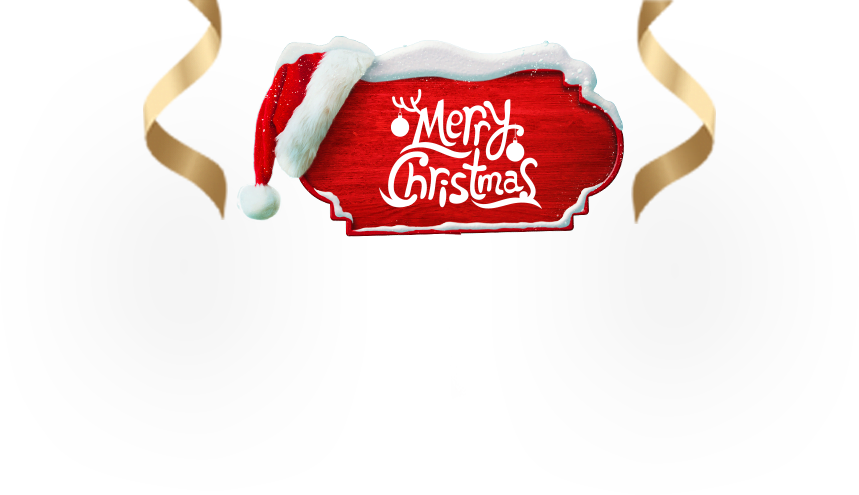 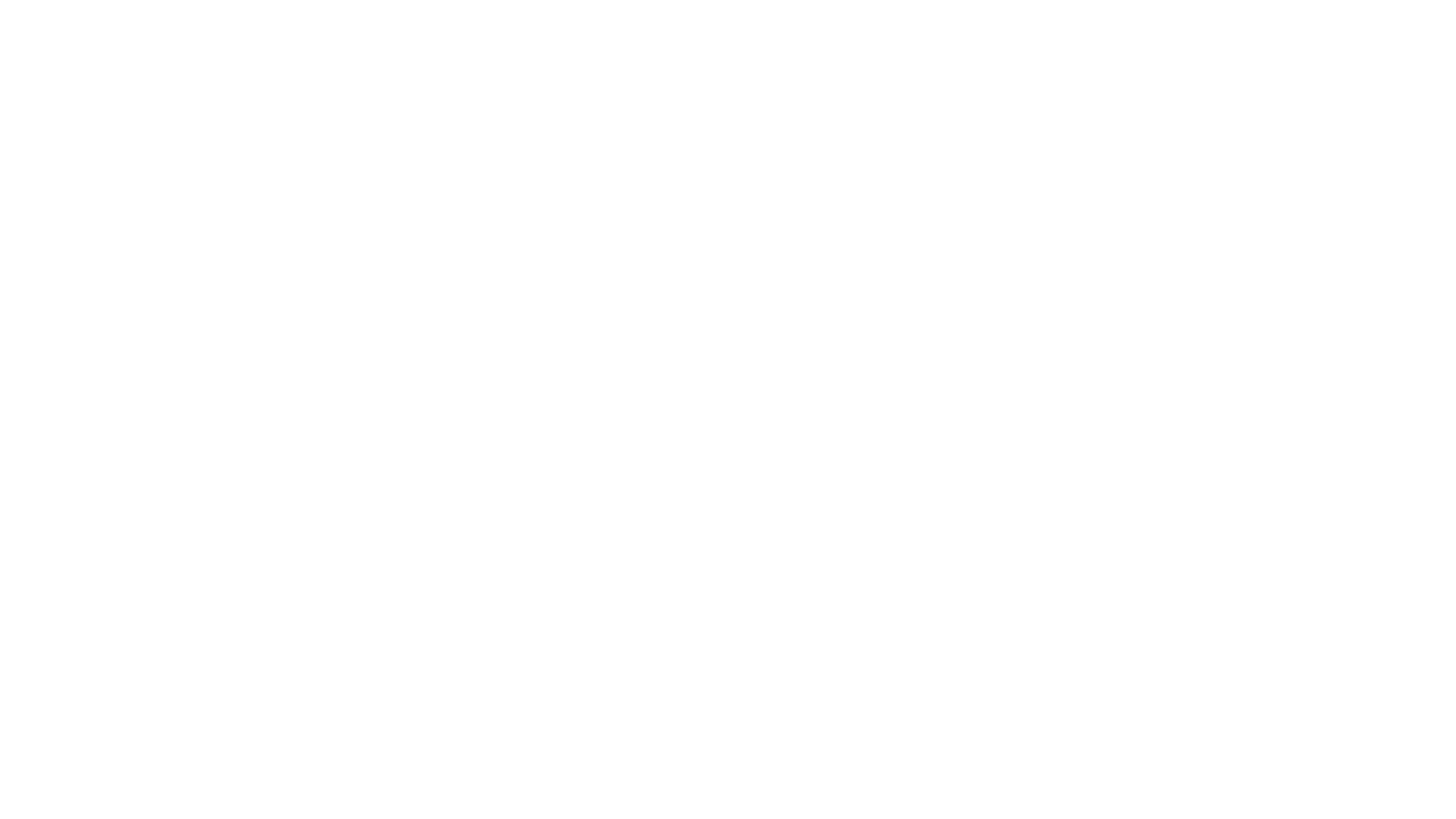 圣诞快乐
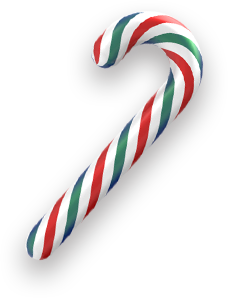 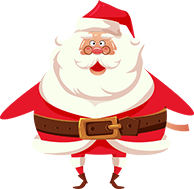 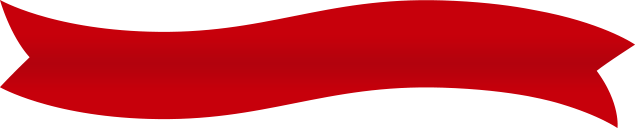 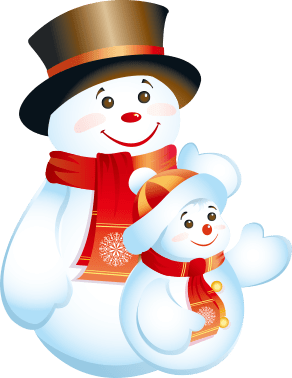 MERRY  CHRISTMAS
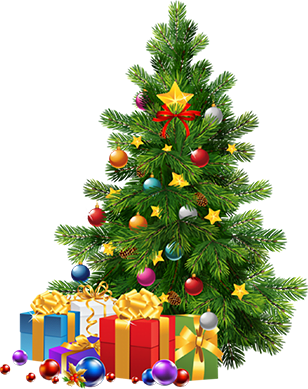 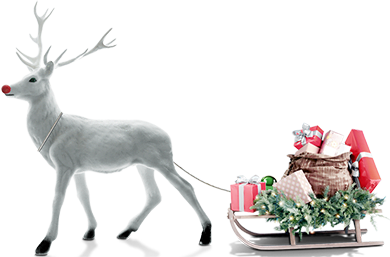 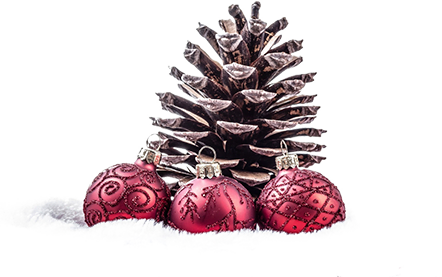 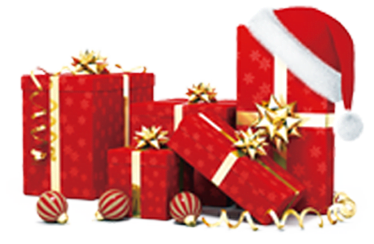 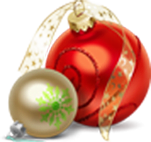 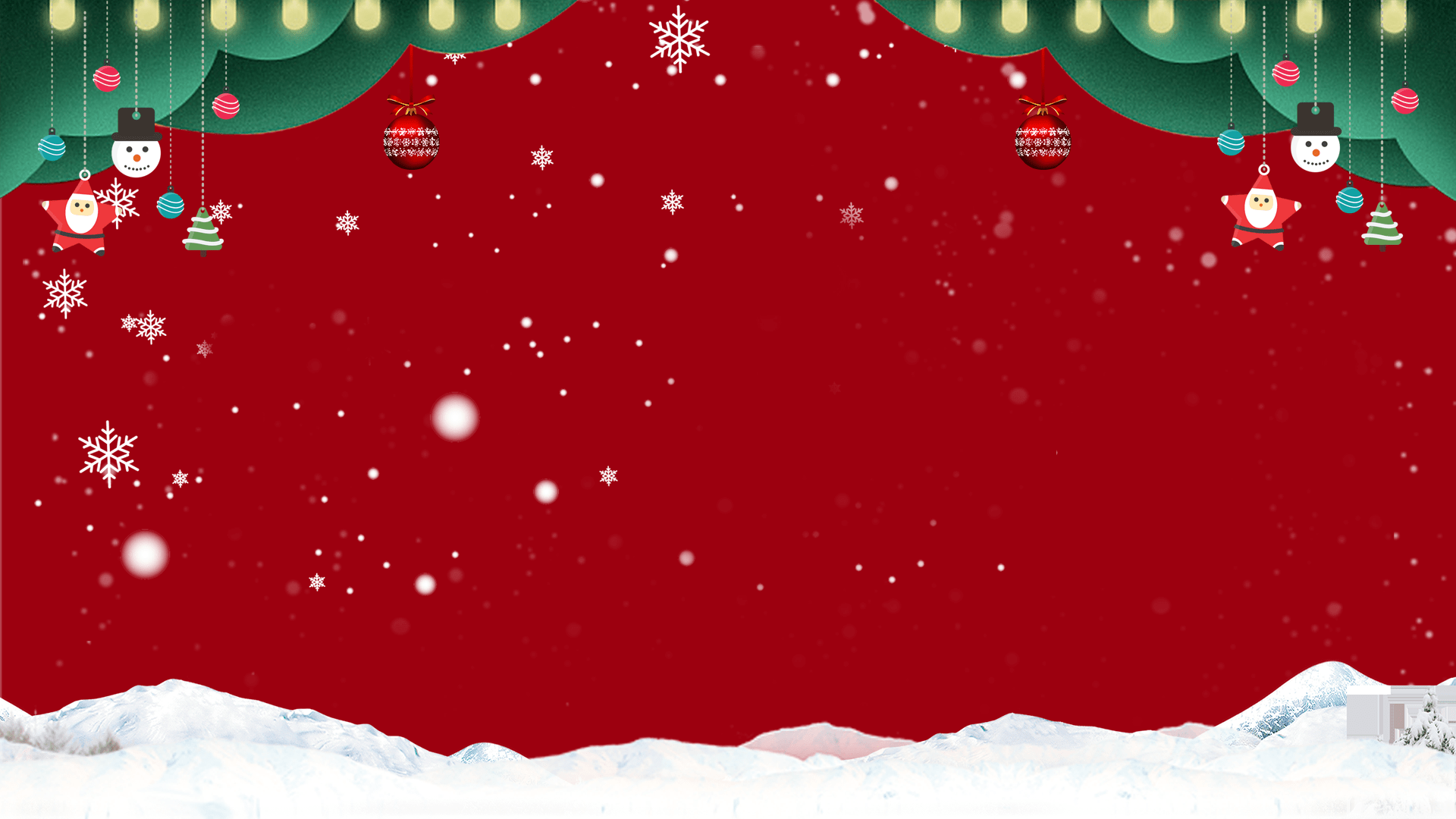 目录
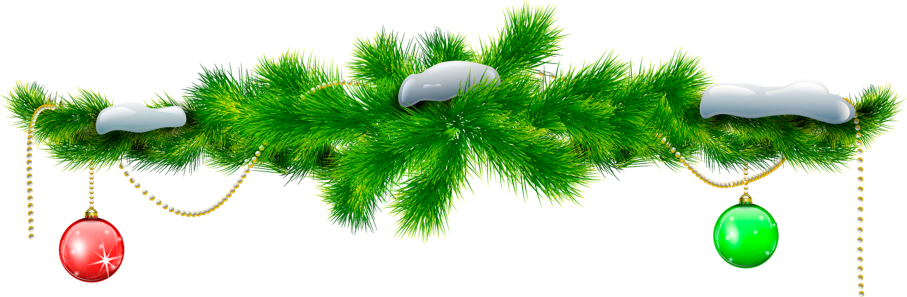 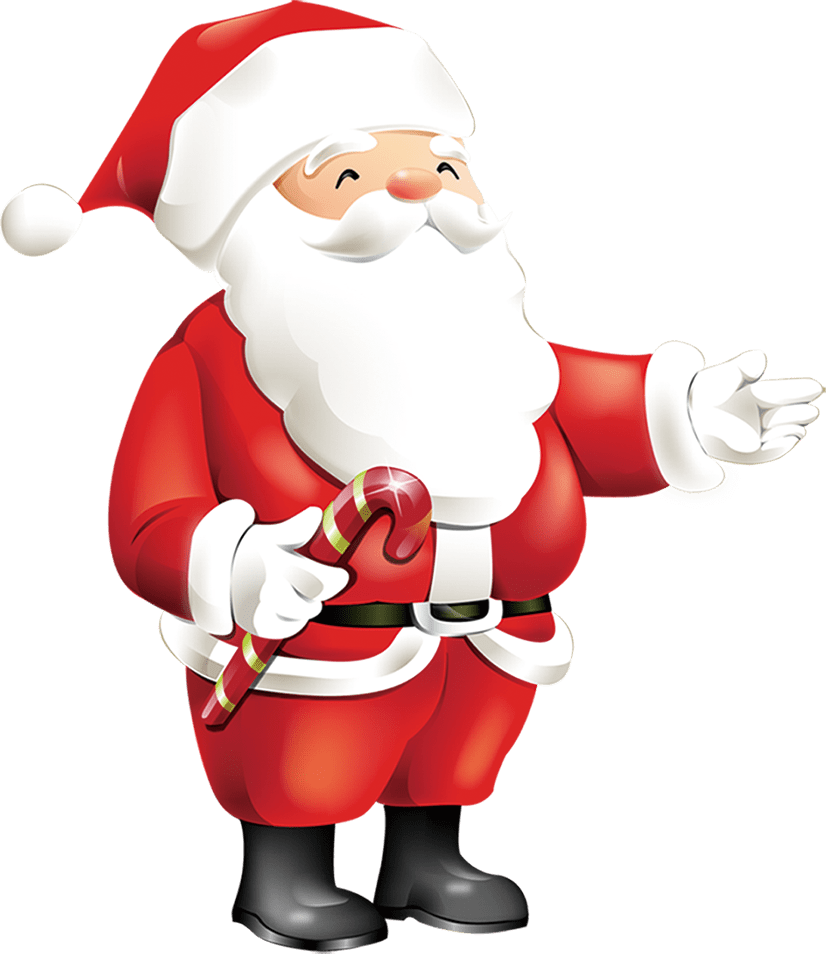 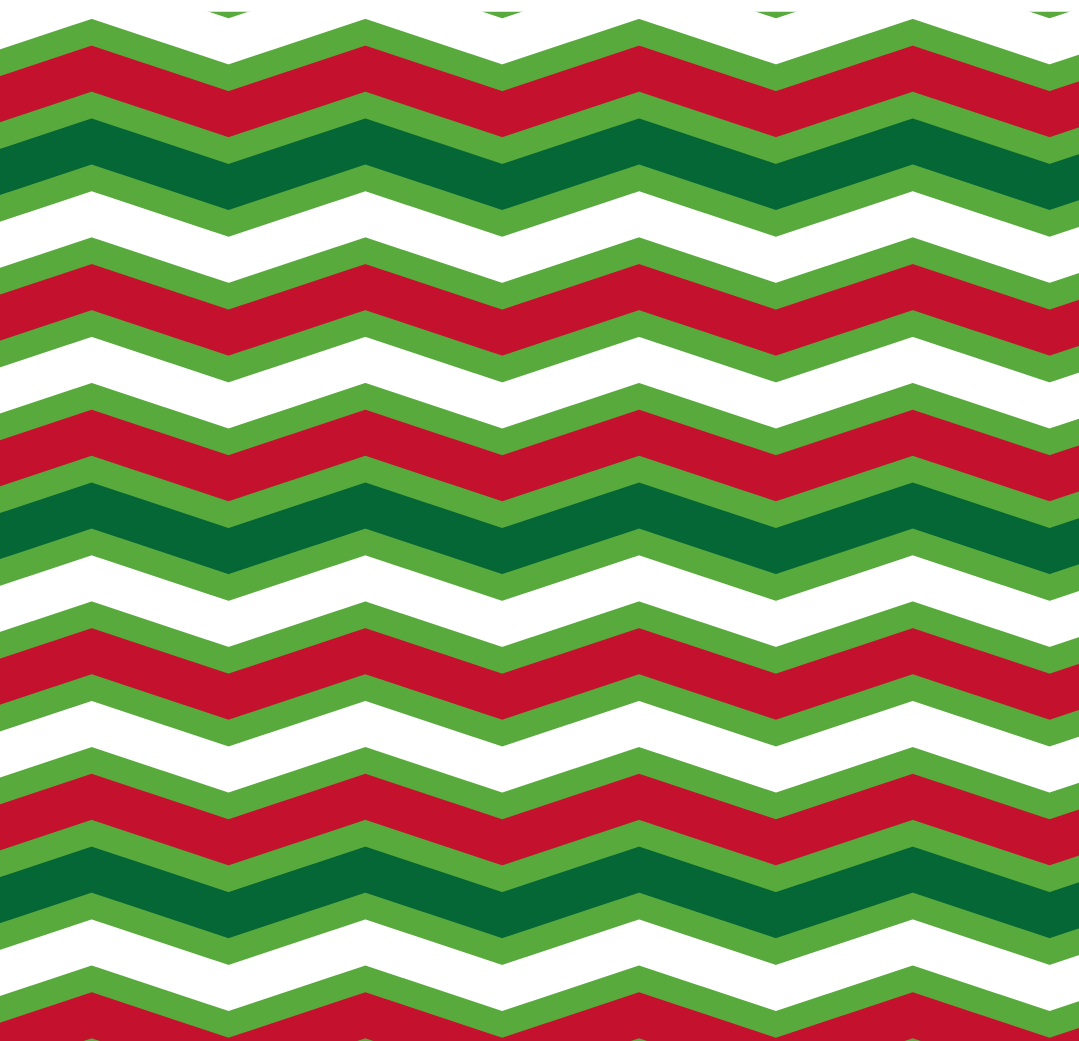 01  活动目标及思路
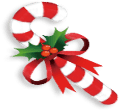 02  活动流程
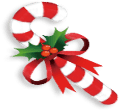 03  节目介绍
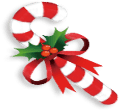 04  流程安排
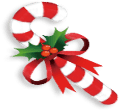 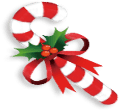 05  活动预算
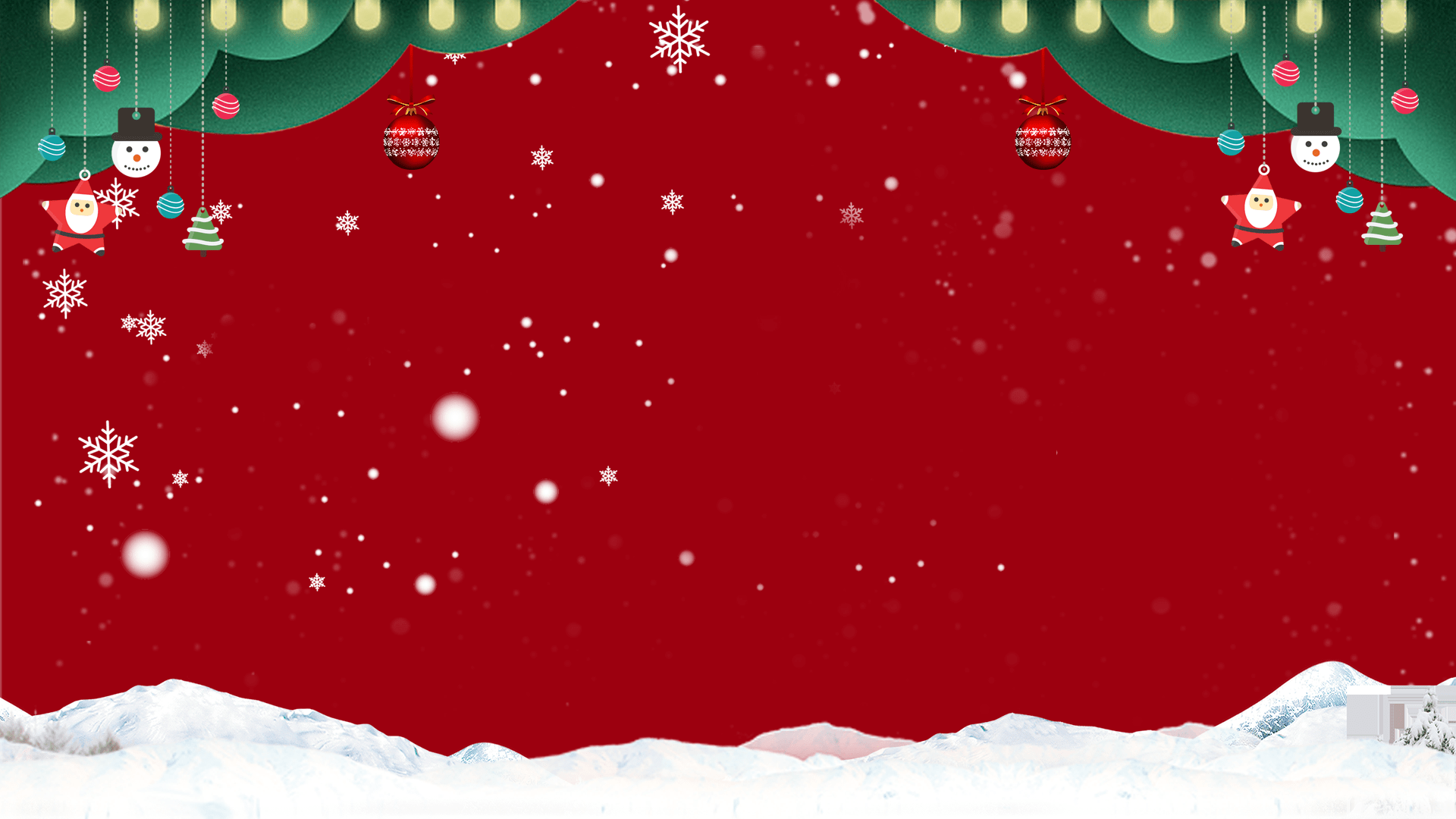 PART  ONE

活动目标及思路
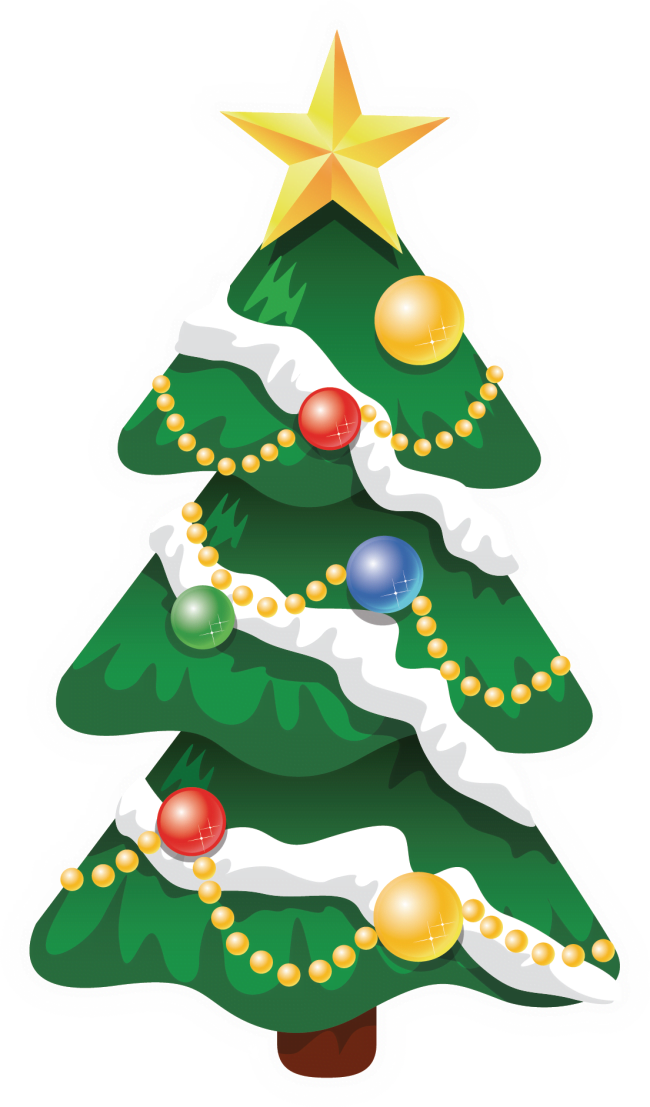 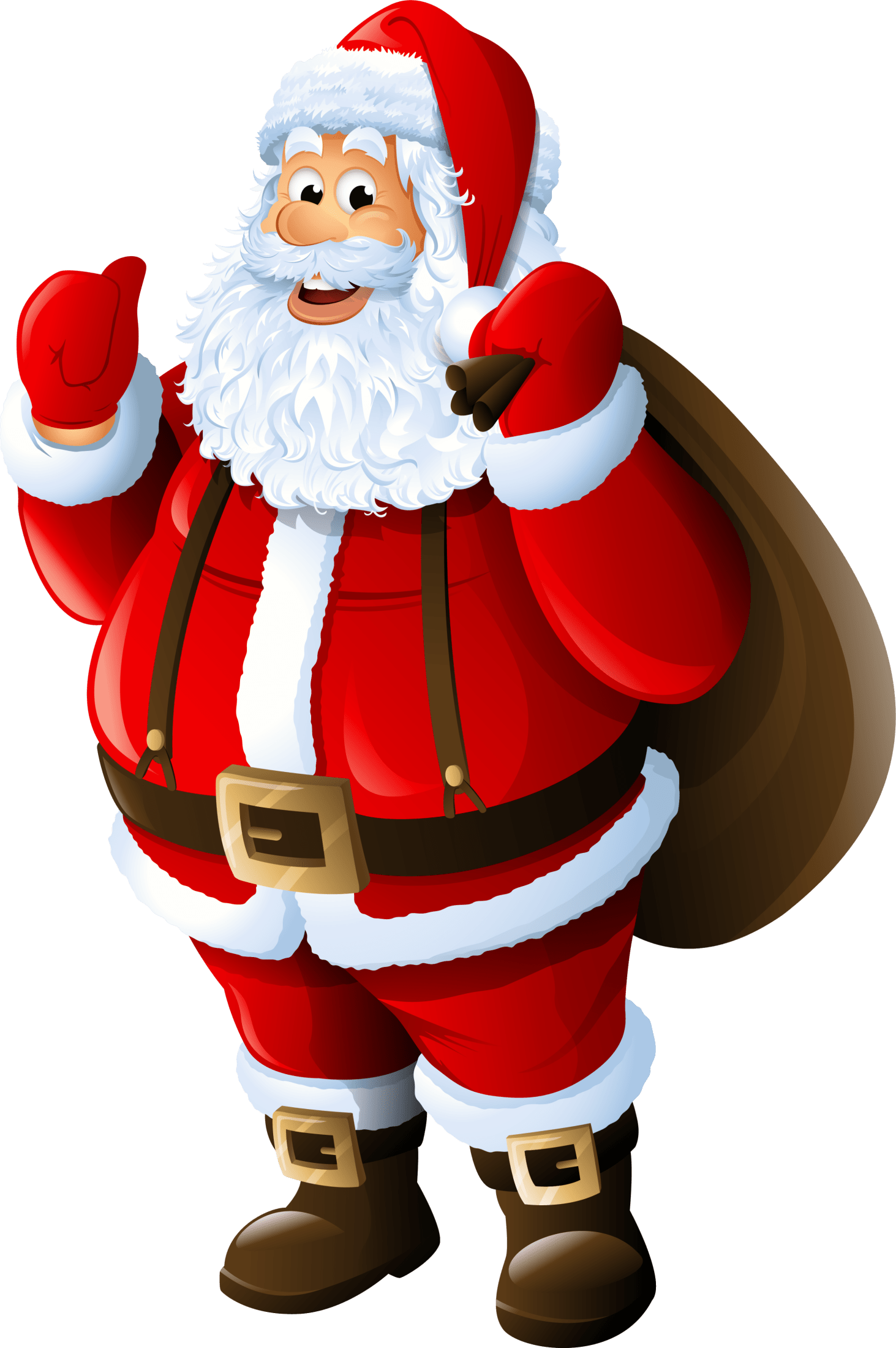 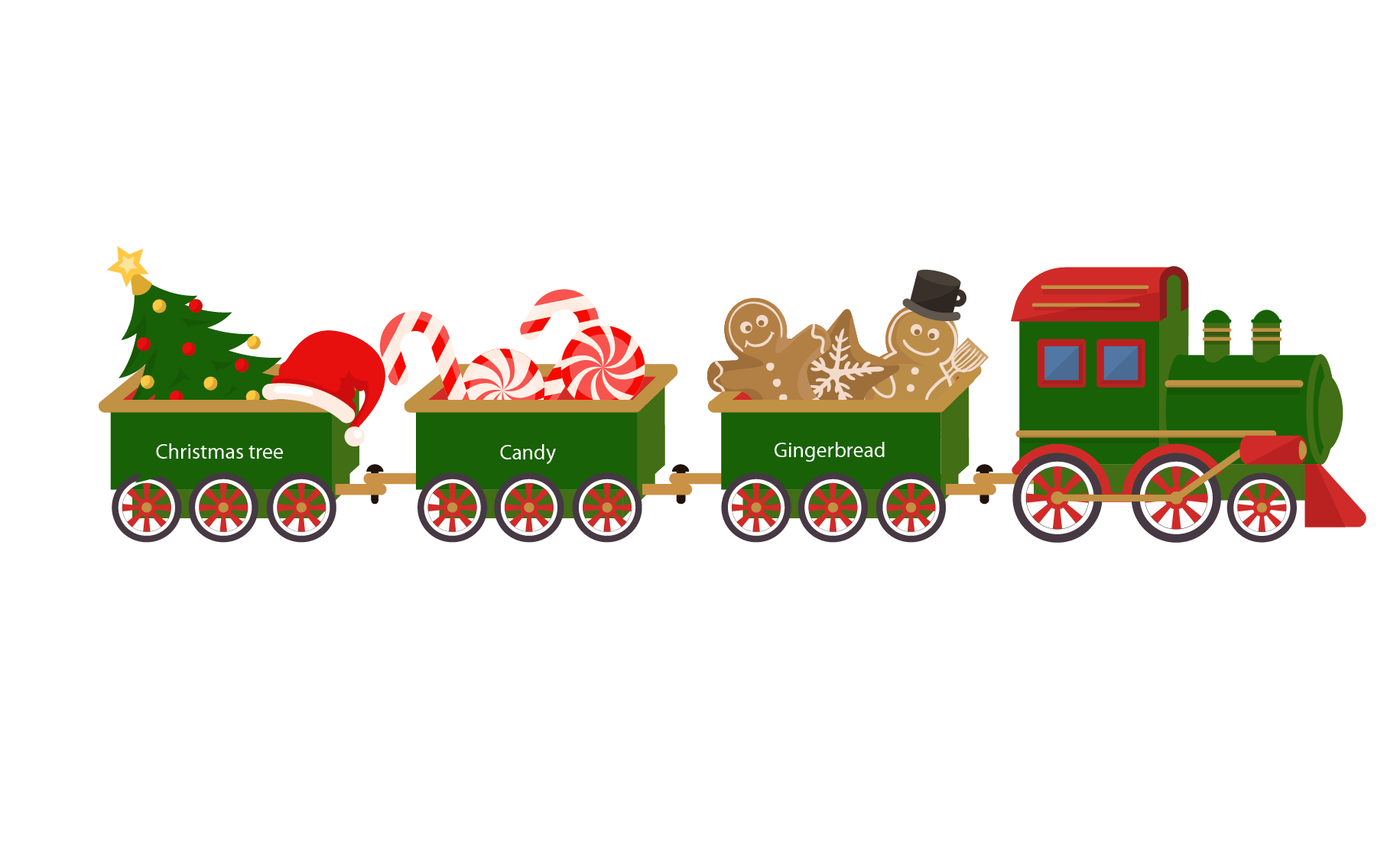 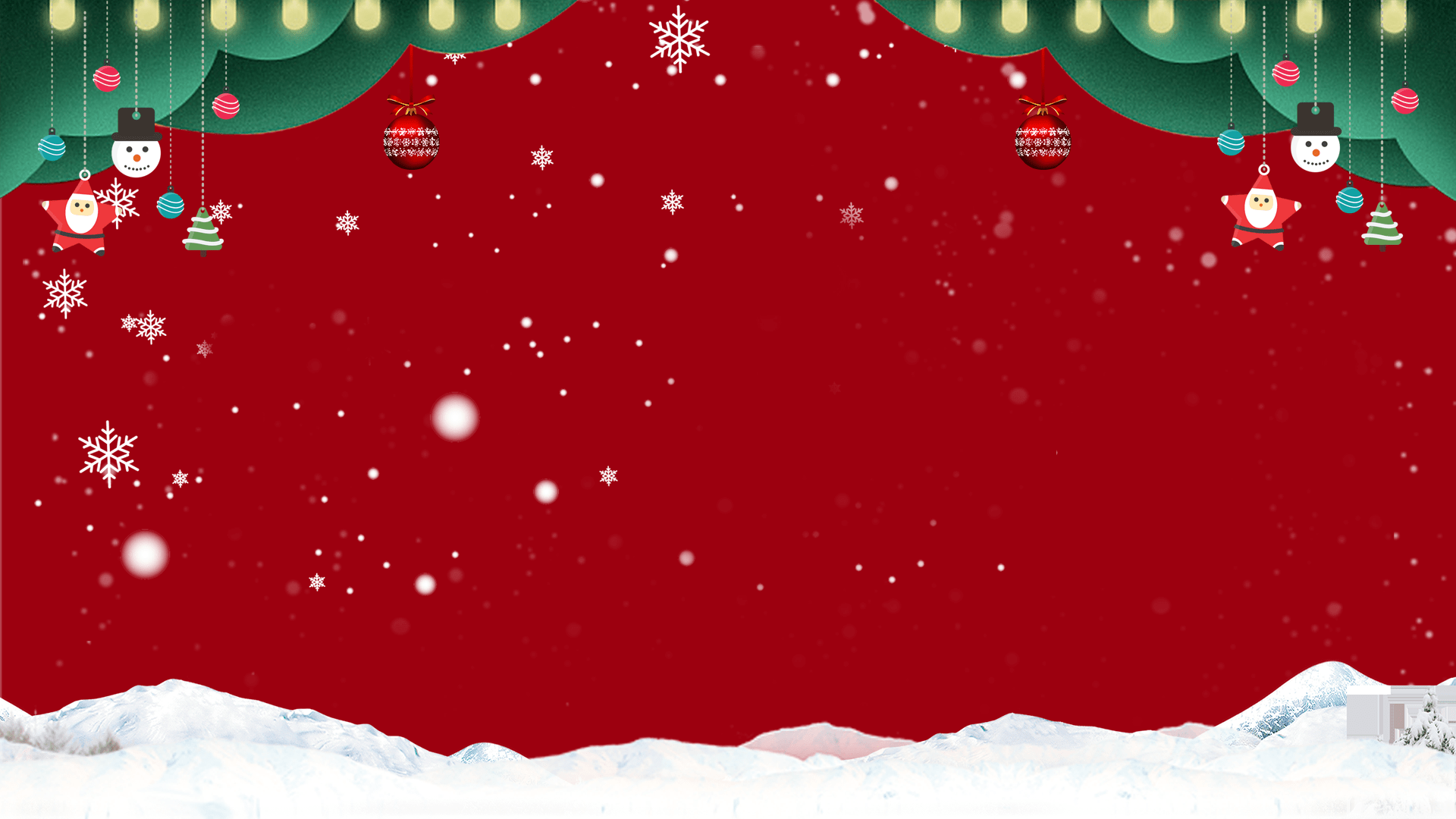 添加标题
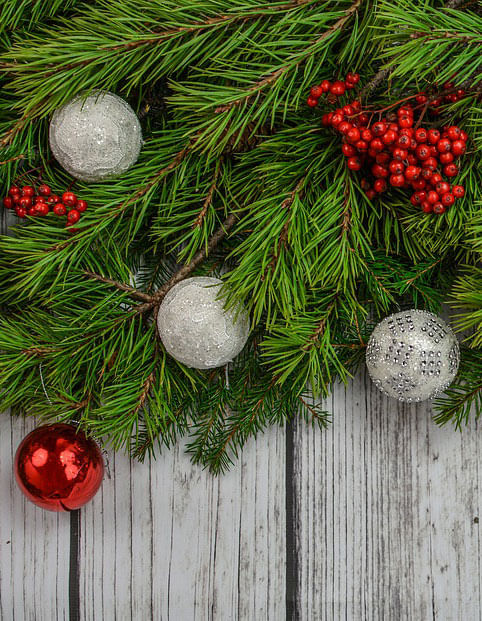 文字内容，文字内容，文字内容。
添加标题
添加标题
添加标题
01
02
03
文字内容，文字内容，文字内容。
文字内容，文字内容，文字内容。
文字内容，文字内容，文字内容。
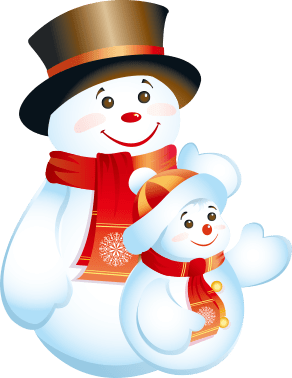 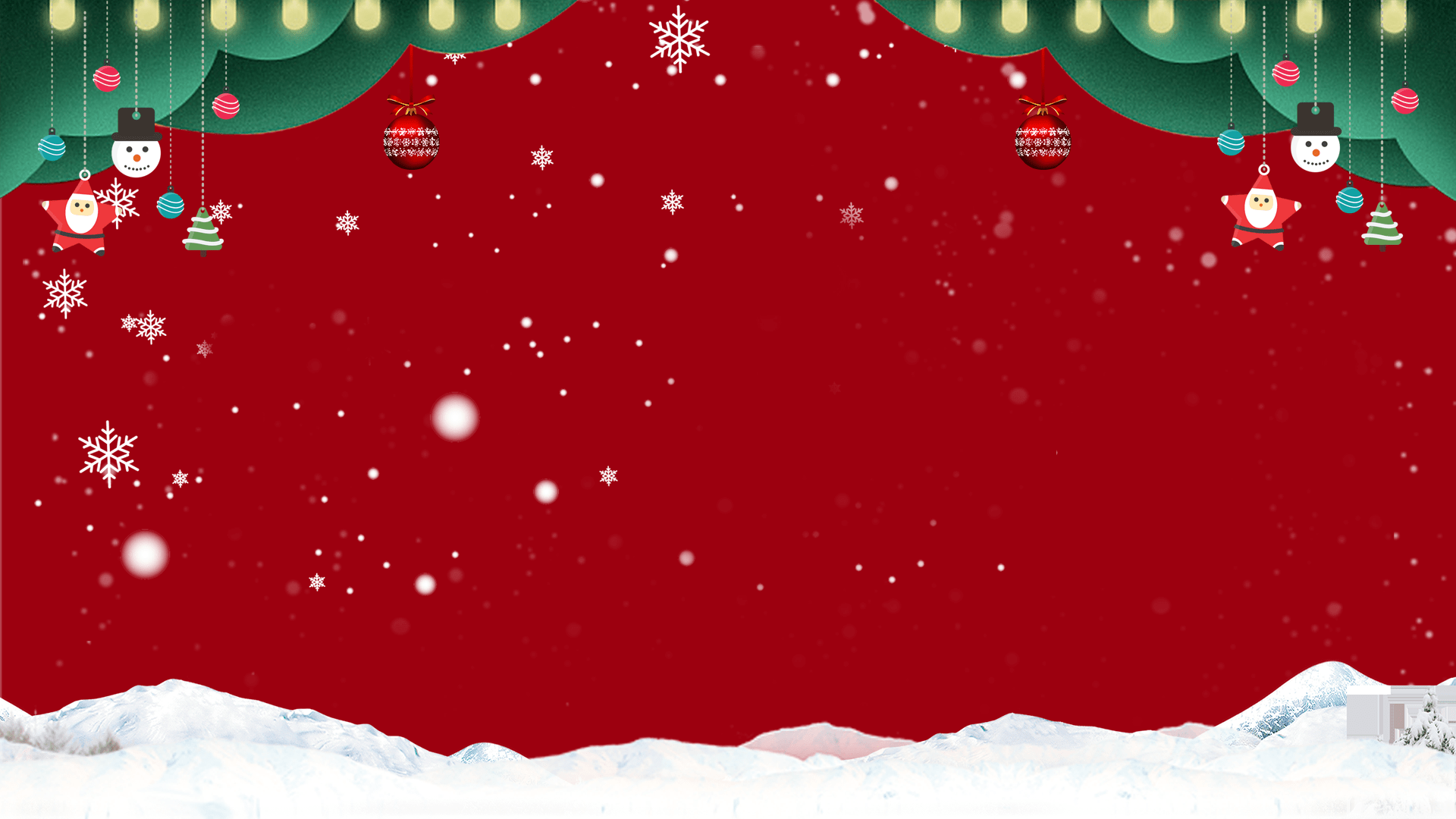 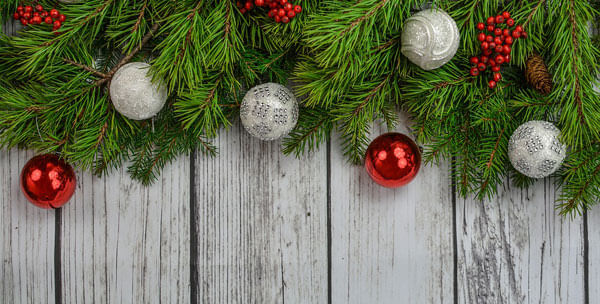 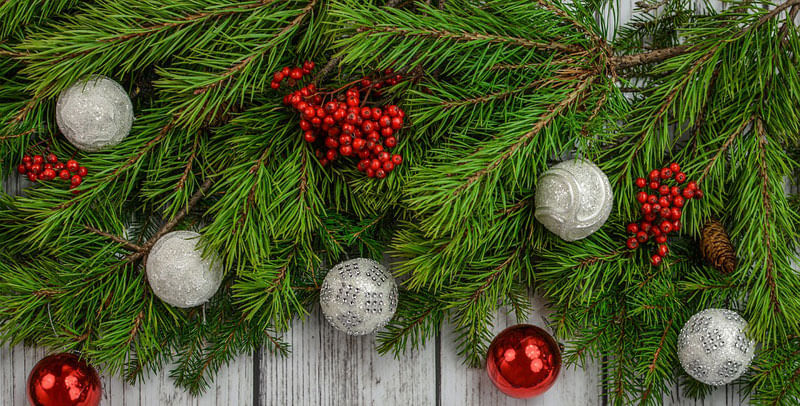 添加标题
添加标题
文字内容，文字内容，文字内容，点击输入替换内容文字内容。
文字内容，文字内容，文字内容，点击输入替换内容文字内容。
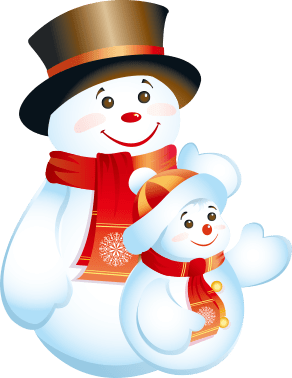 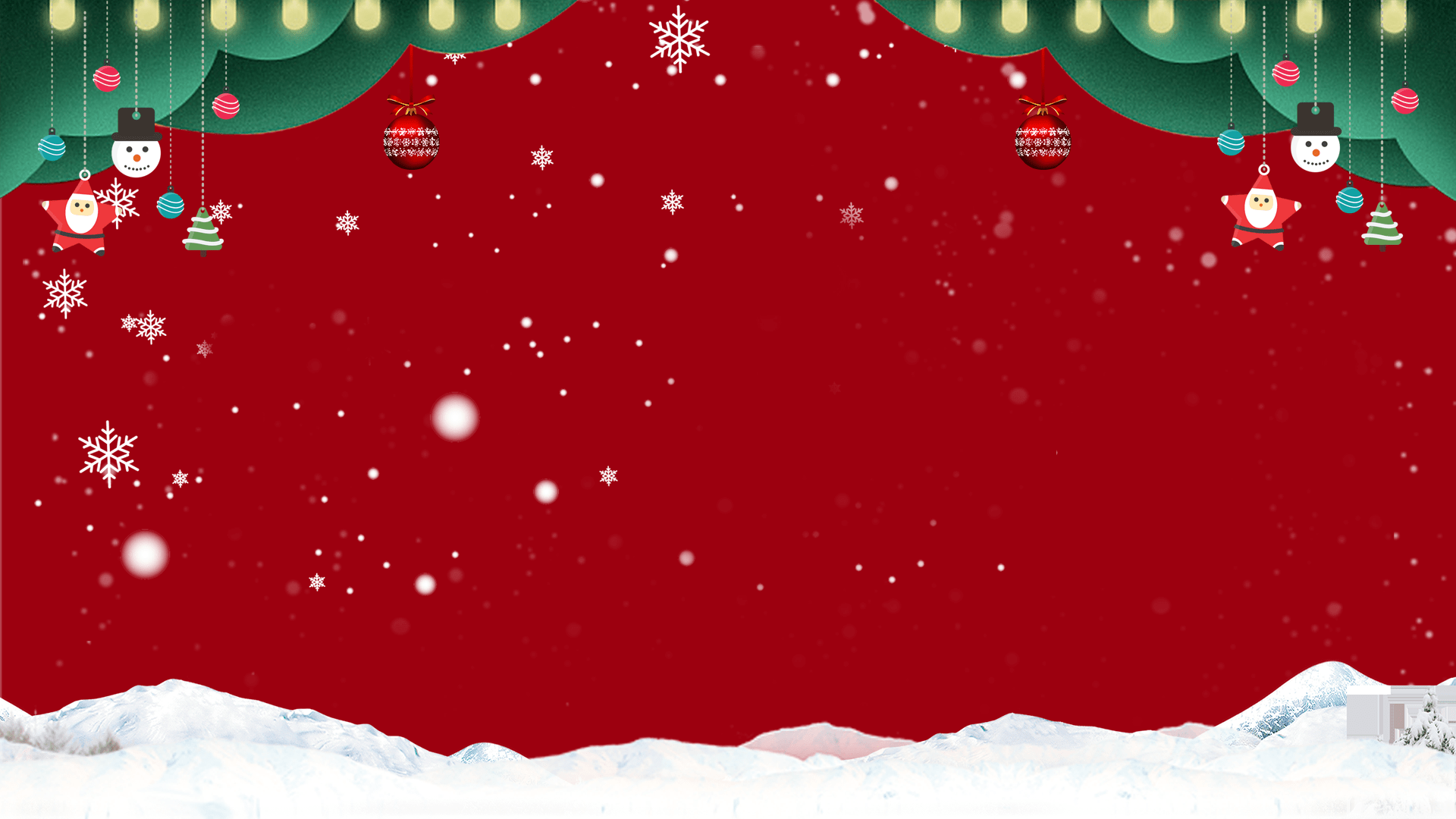 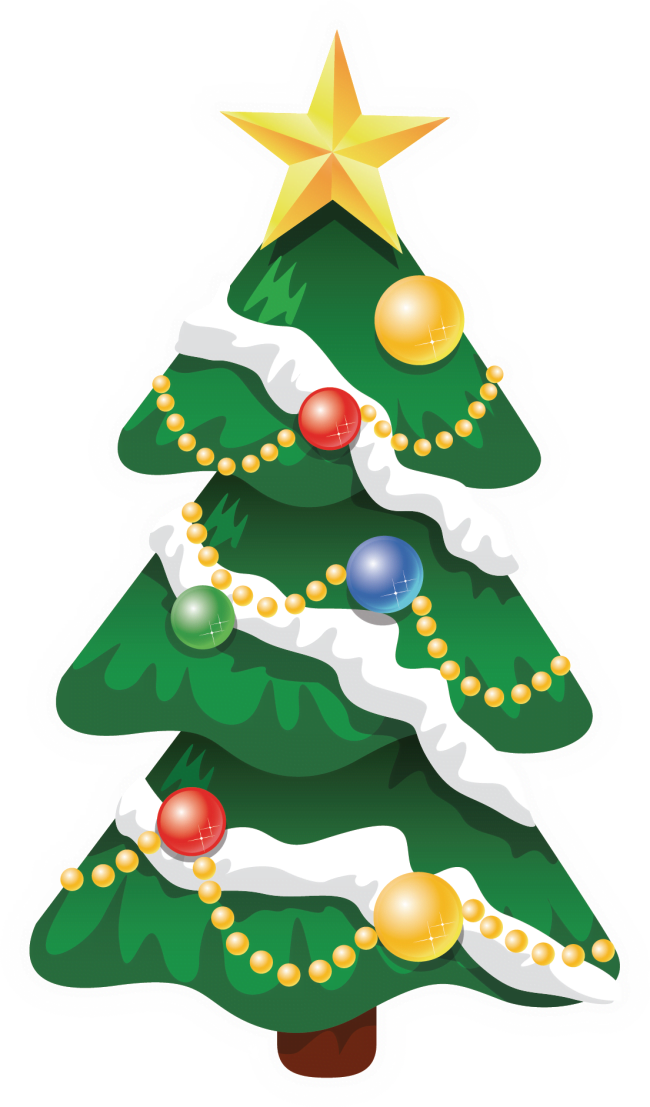 PART  TWO

活动流程
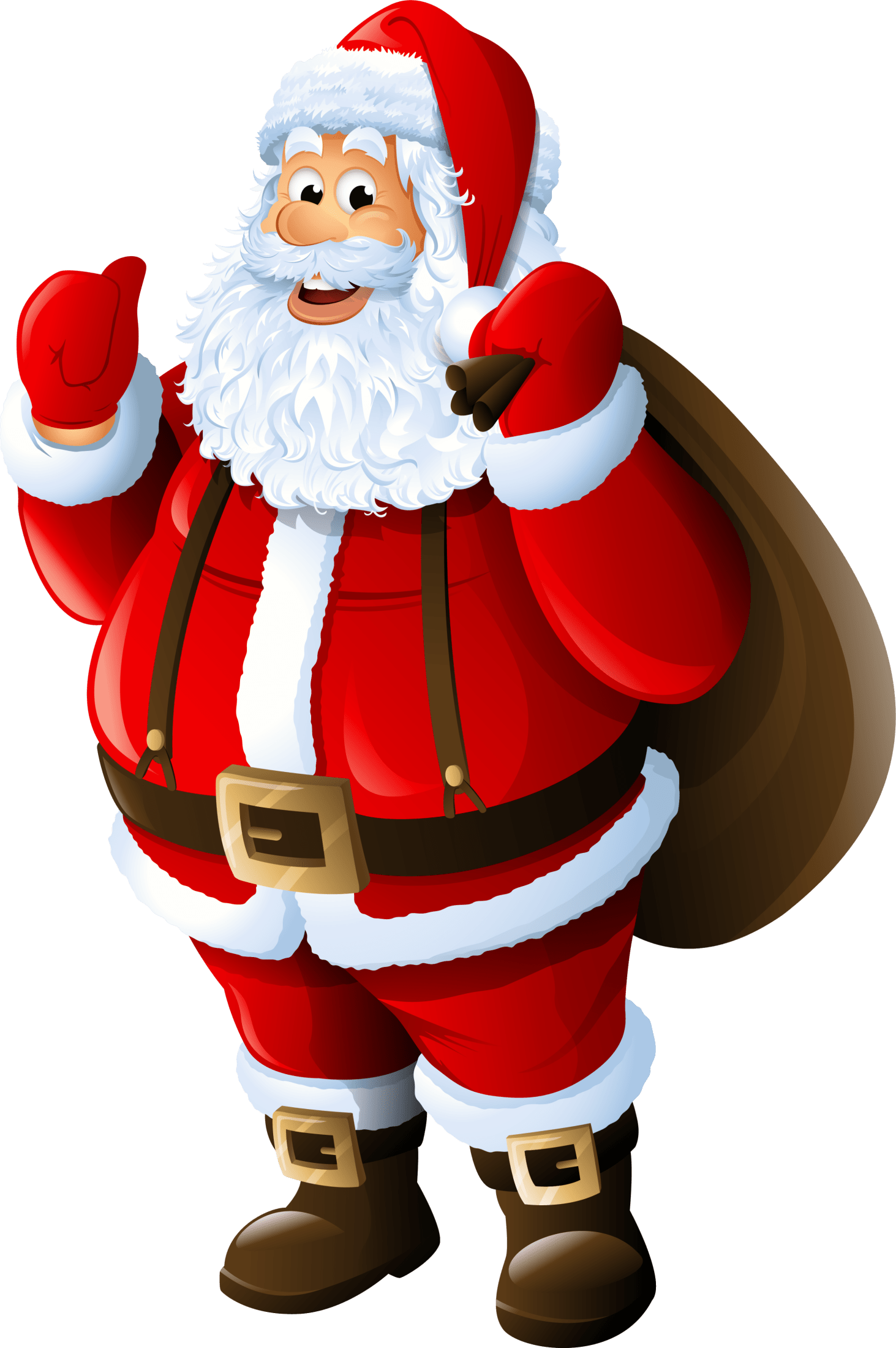 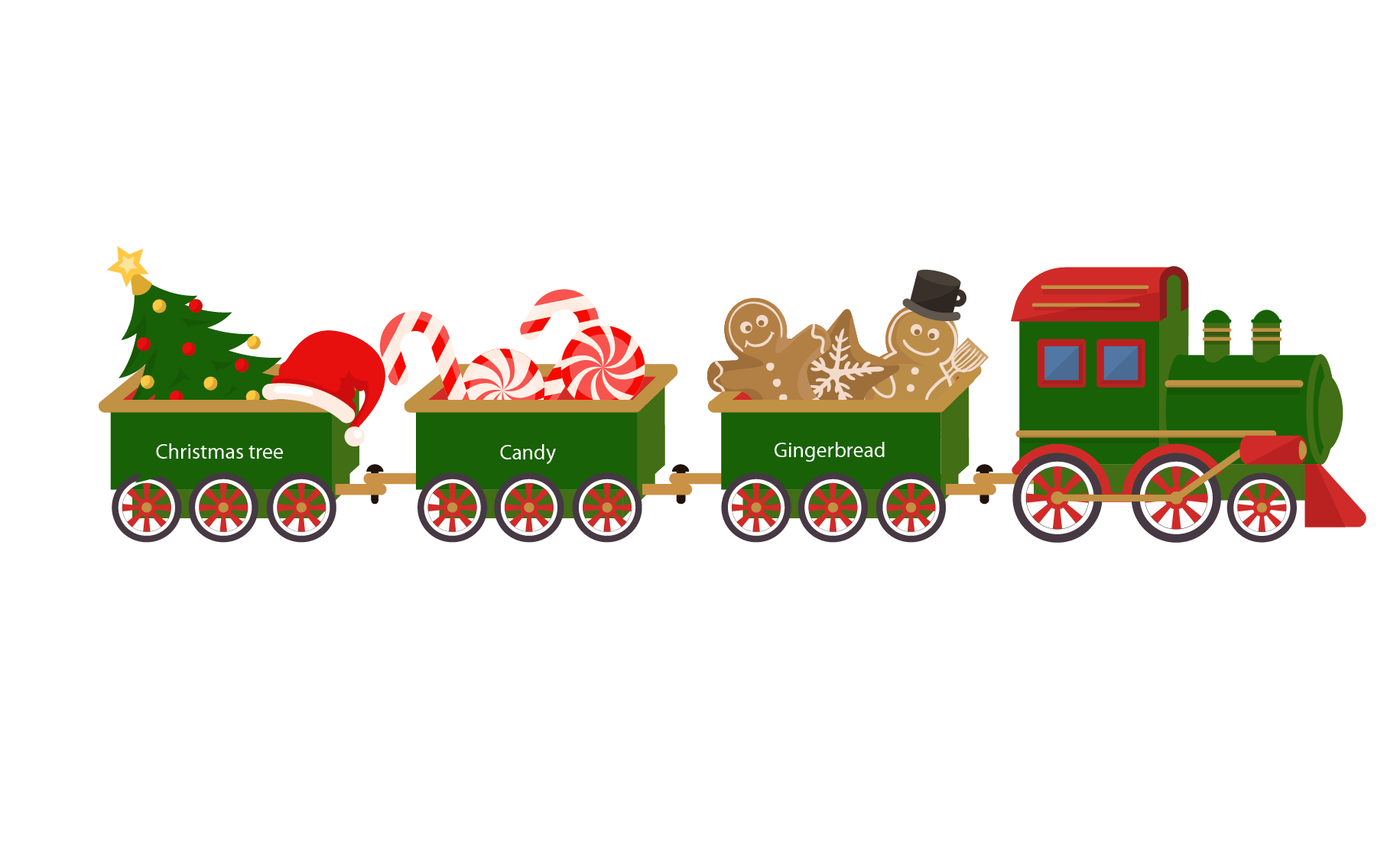 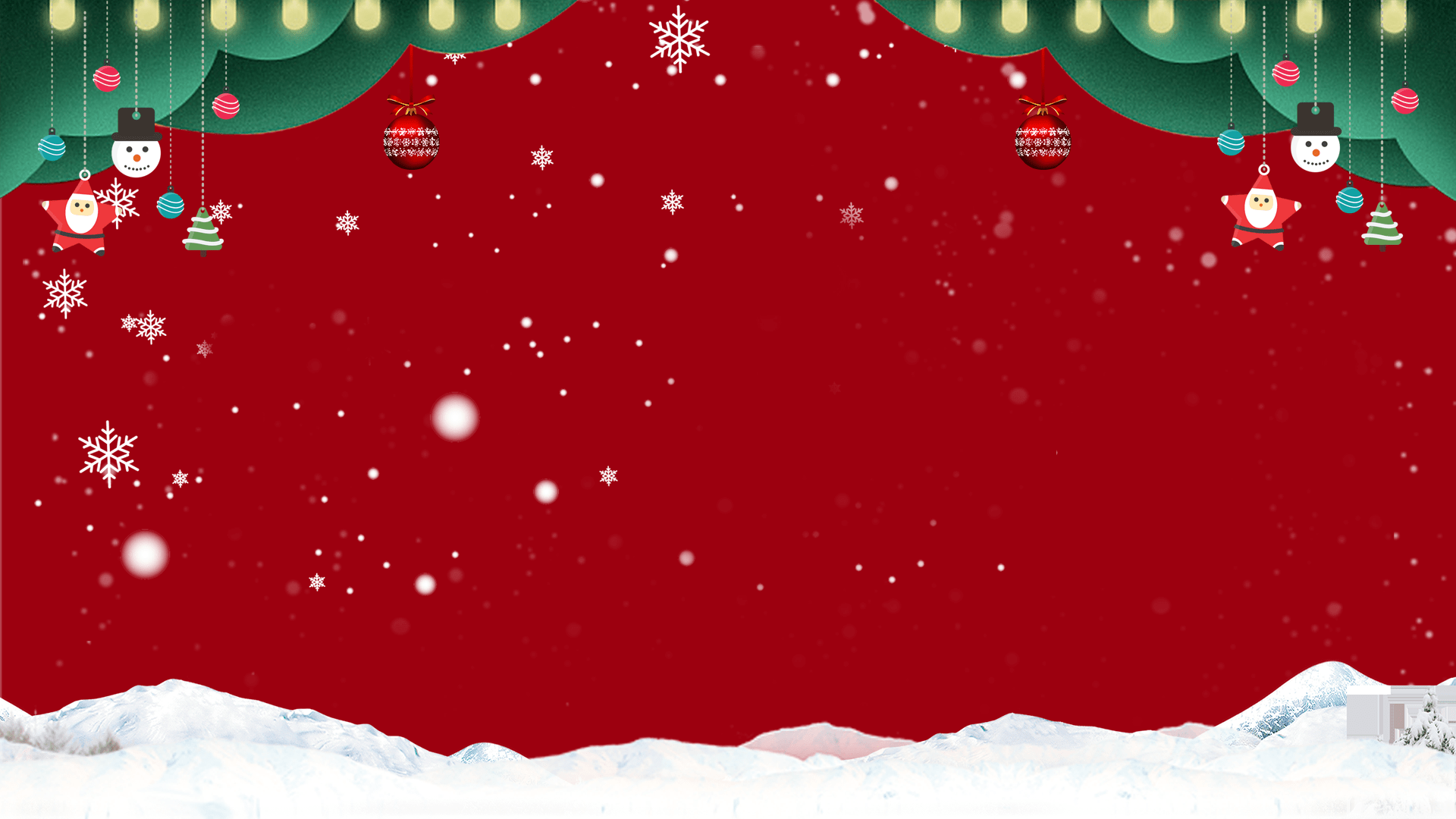 01
04
02
03
添加标题
添加标题
添加标题
添加标题
文字内容，文字内容。
文字内容，文字内容。
文字内容，文字内容。
文字内容，文字内容。
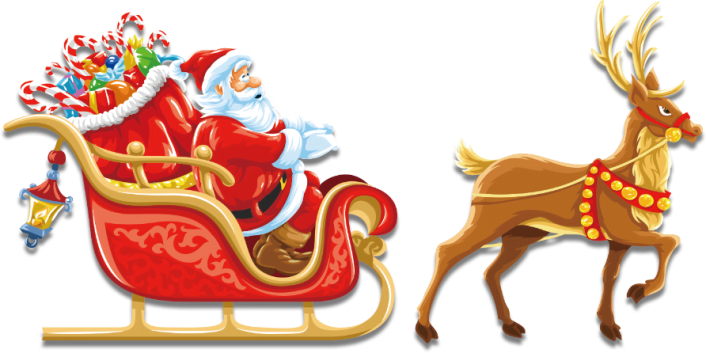 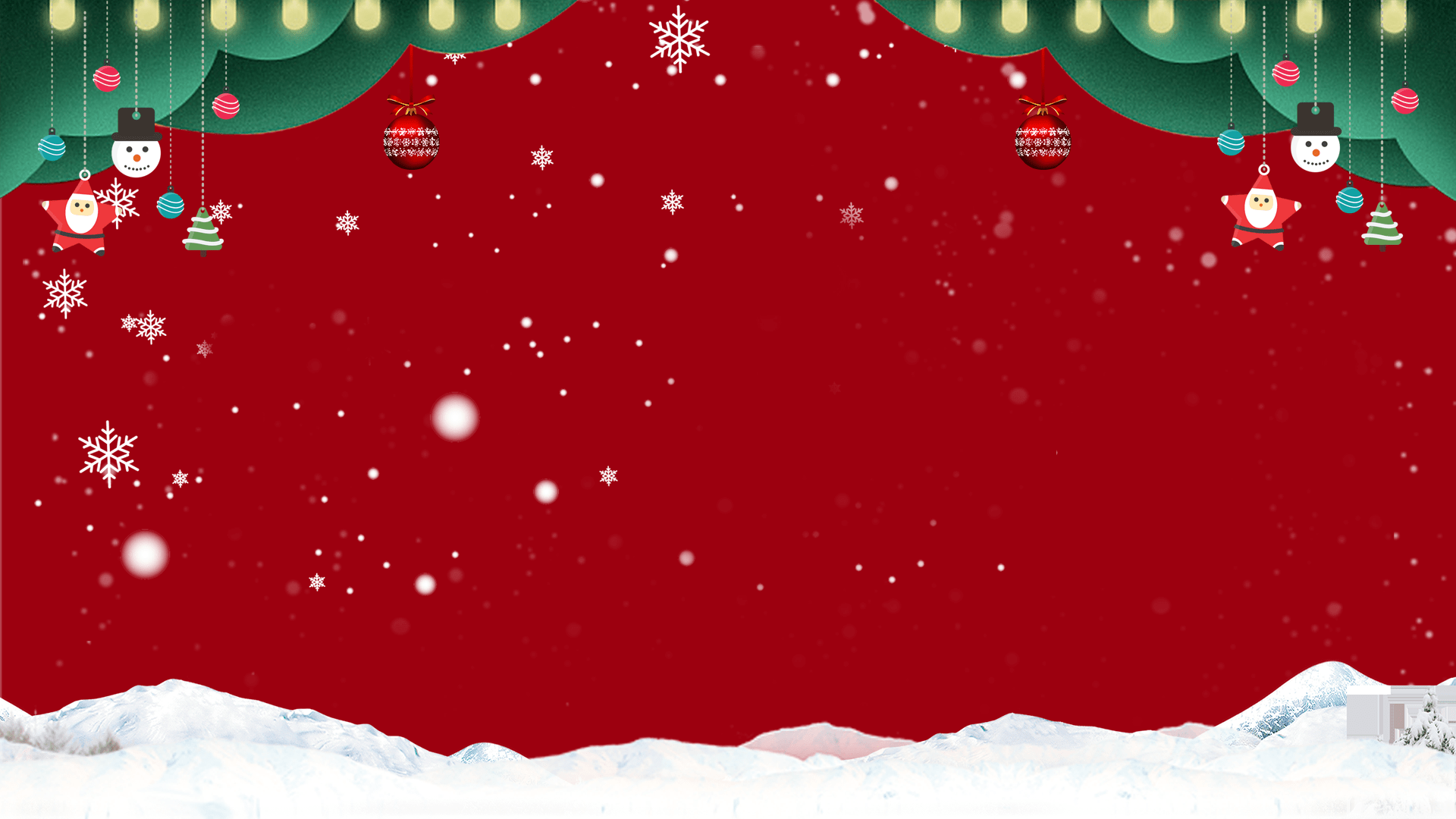 添加标题
添加标题
文字内容，点击输入替换内容文字内容。
文字内容，点击输入替换内容文字内容。
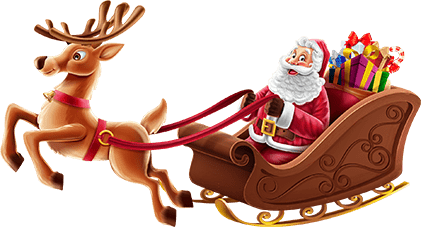 添加标题
文字内容，点击输入替换内容文字内容。
03
01
04
02
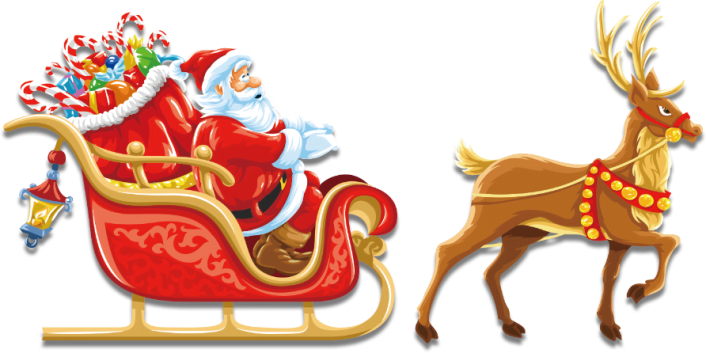 添加标题
文字内容，点击输入替换内容文字内容。
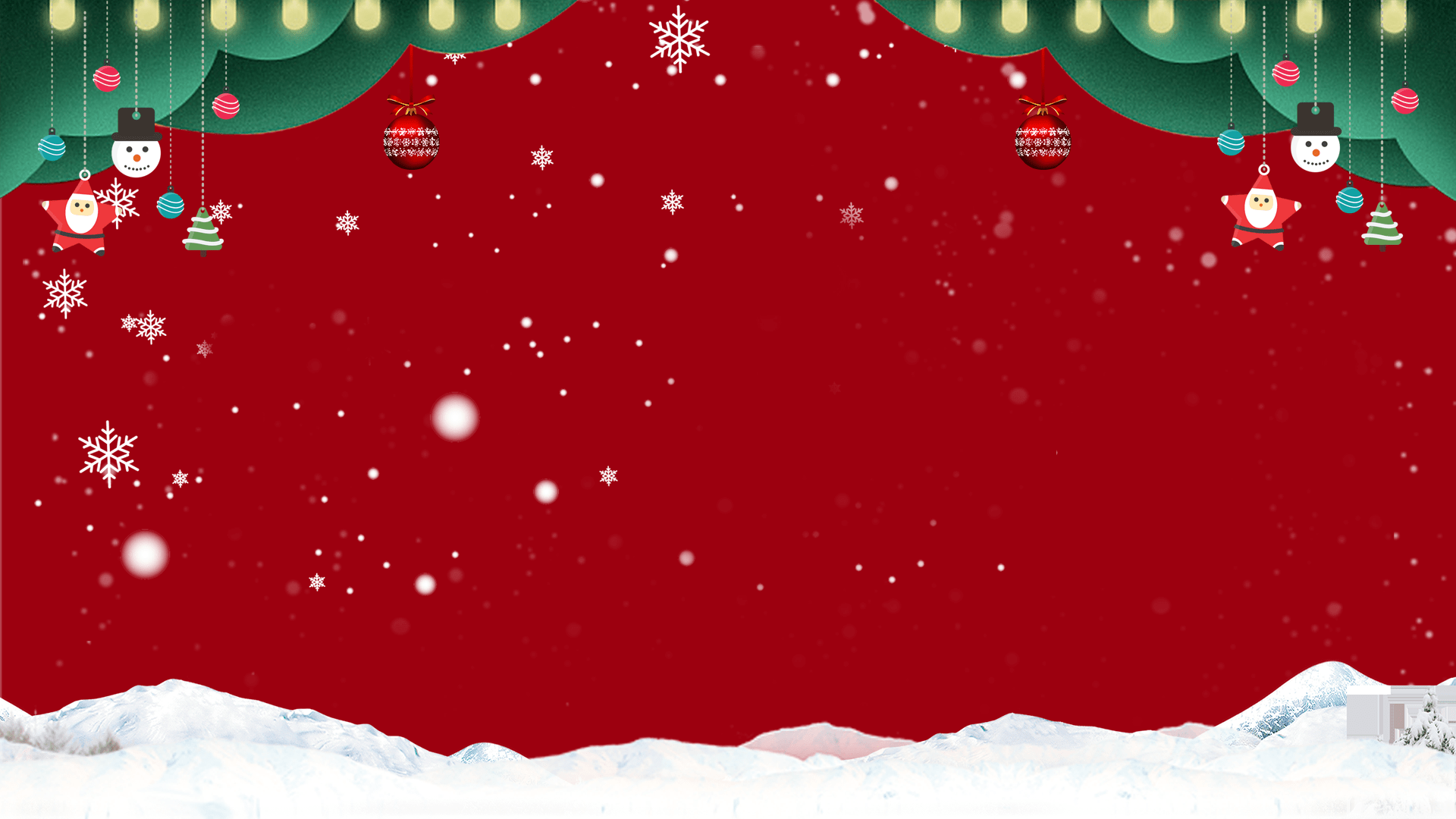 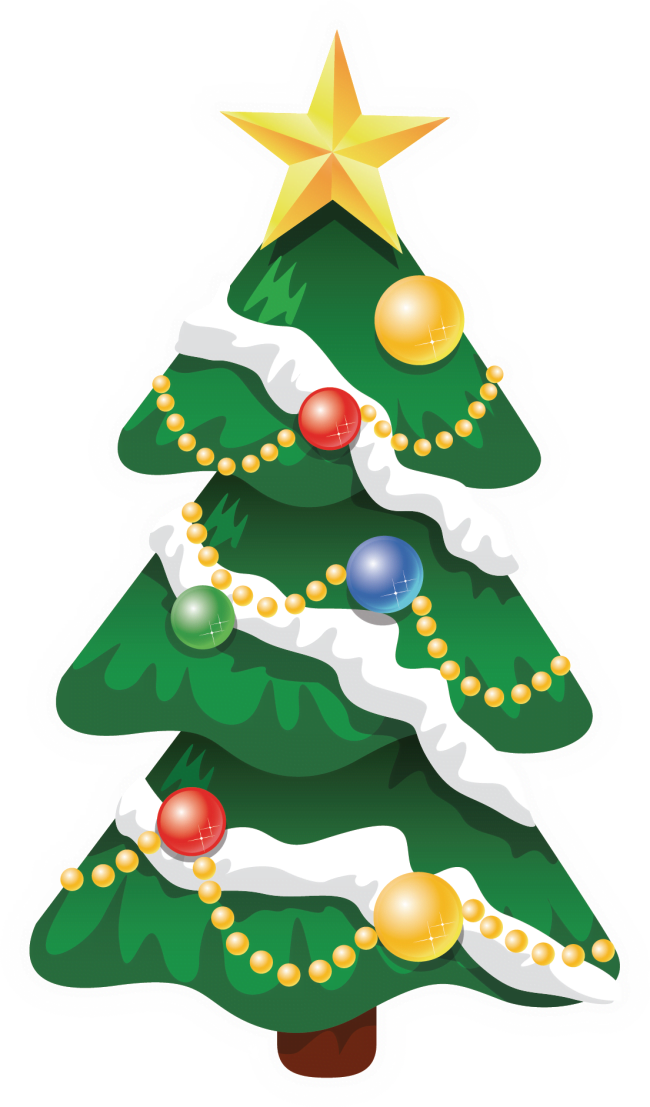 PART  THREE

节目介绍
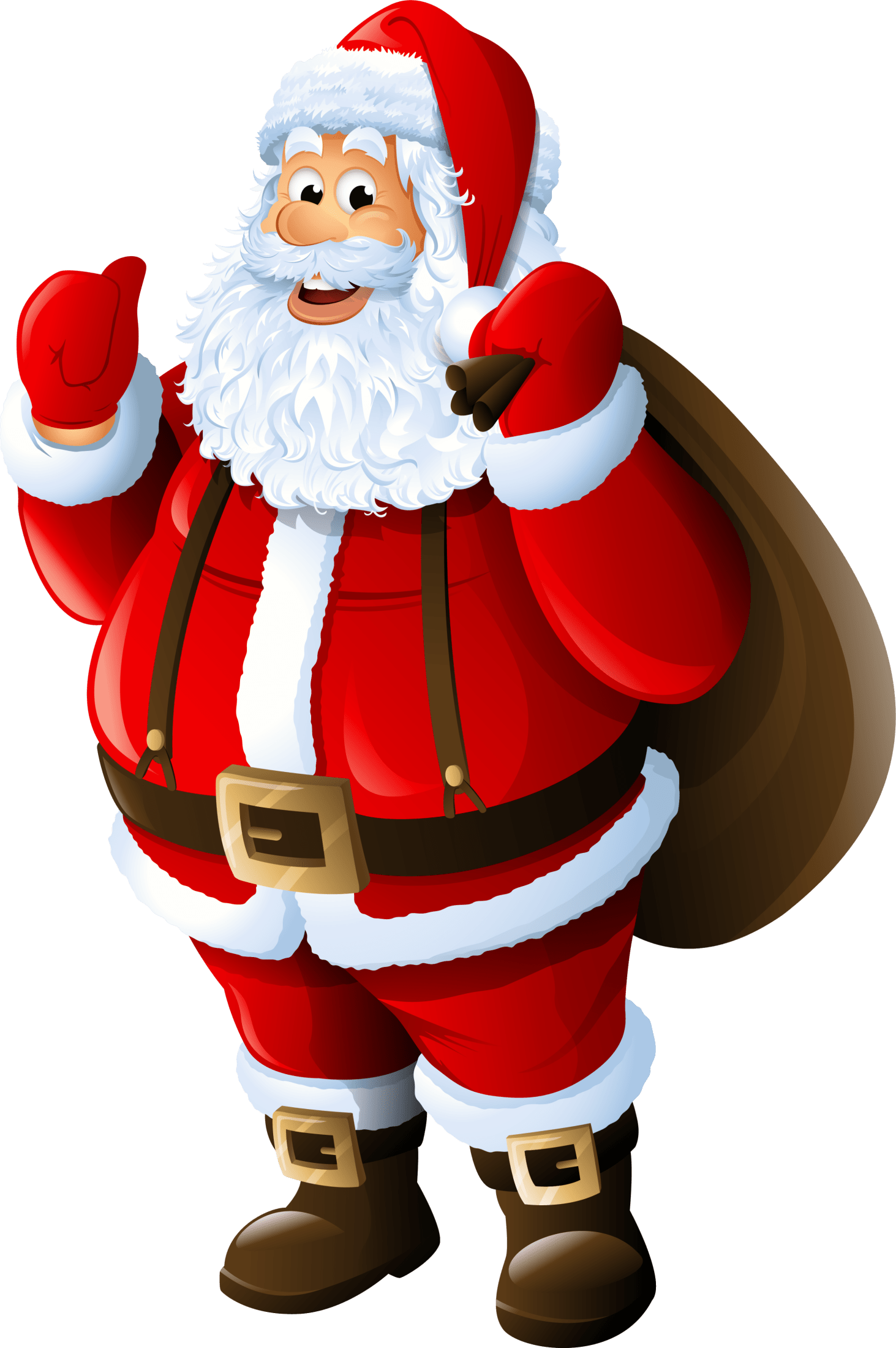 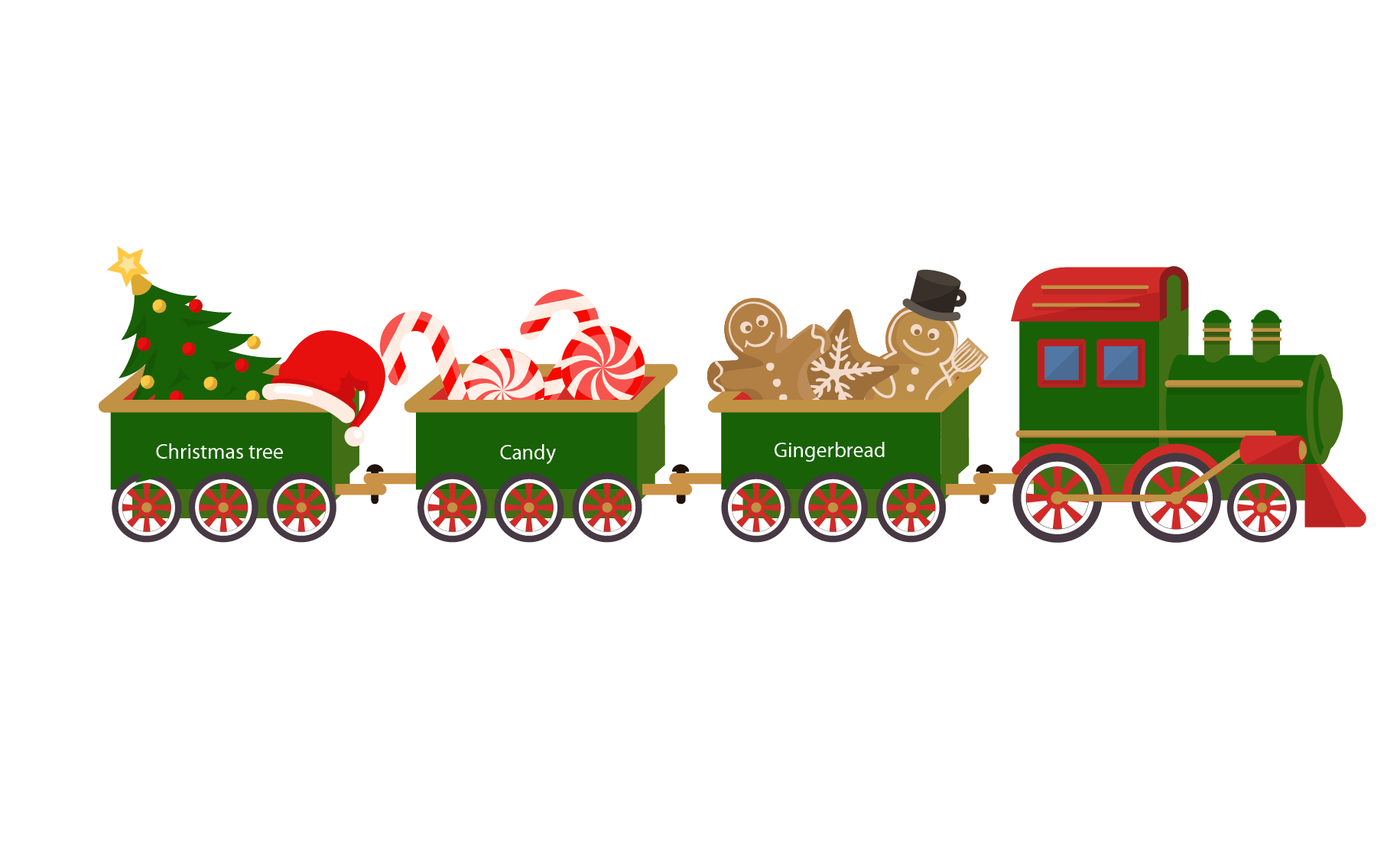 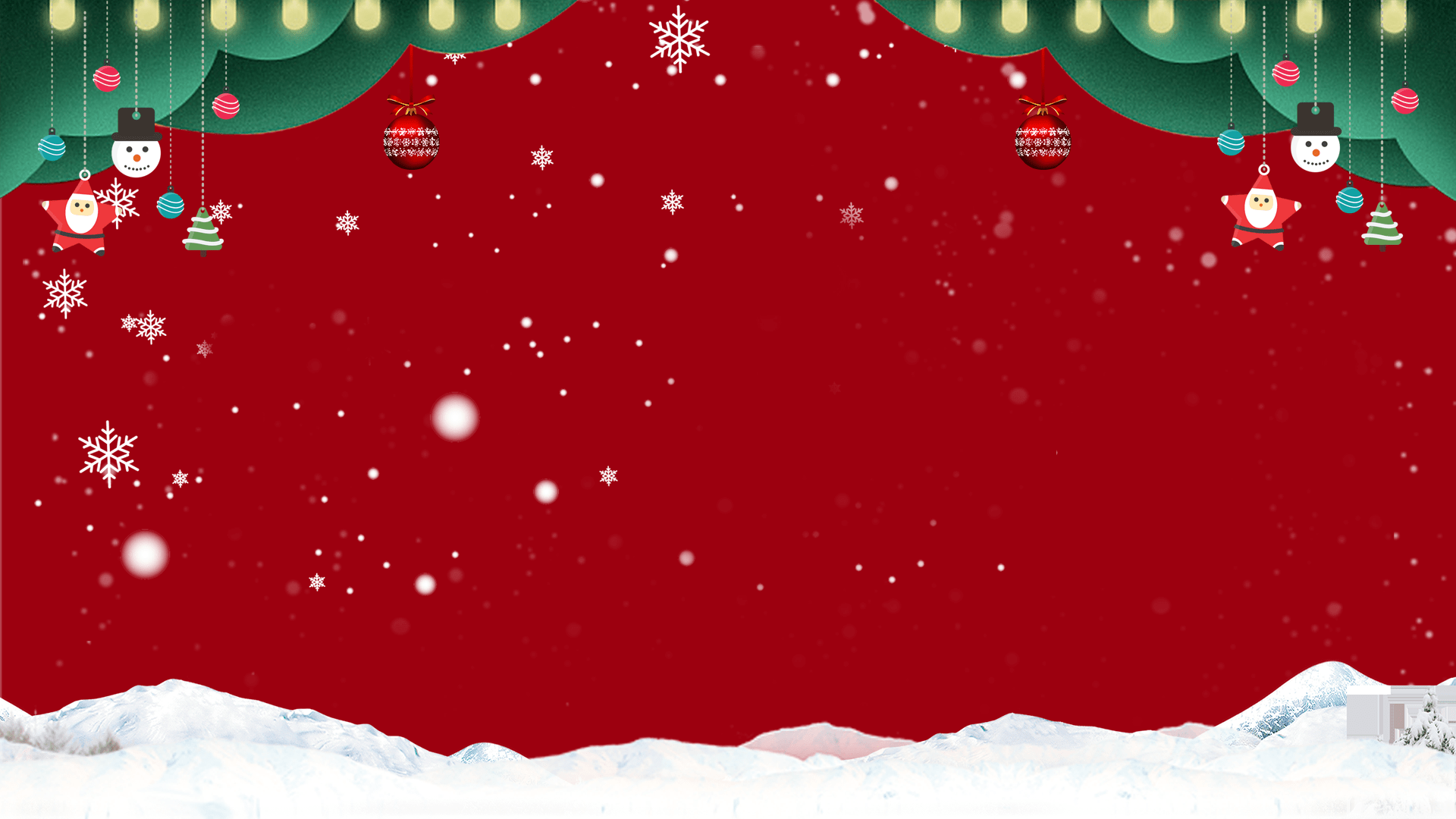 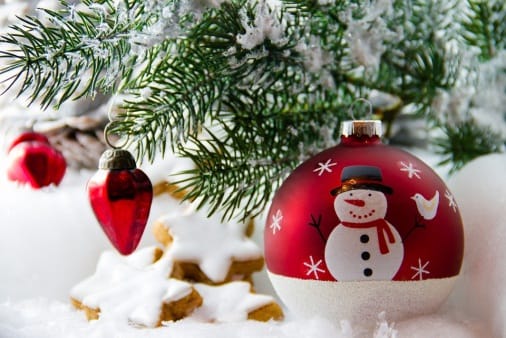 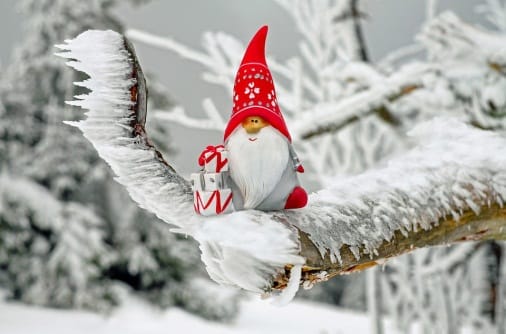 添加标题
添加标题
添加标题
添加标题
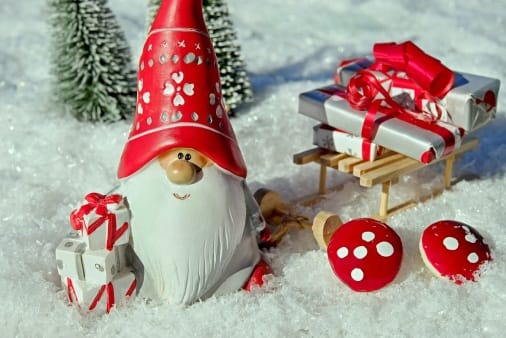 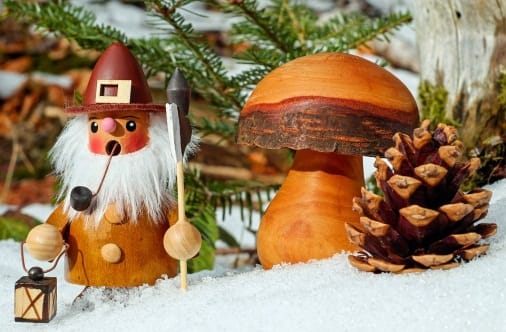 文字内容，文字内容。
文字内容，文字内容。
文字内容，文字内容。
文字内容，文字内容。
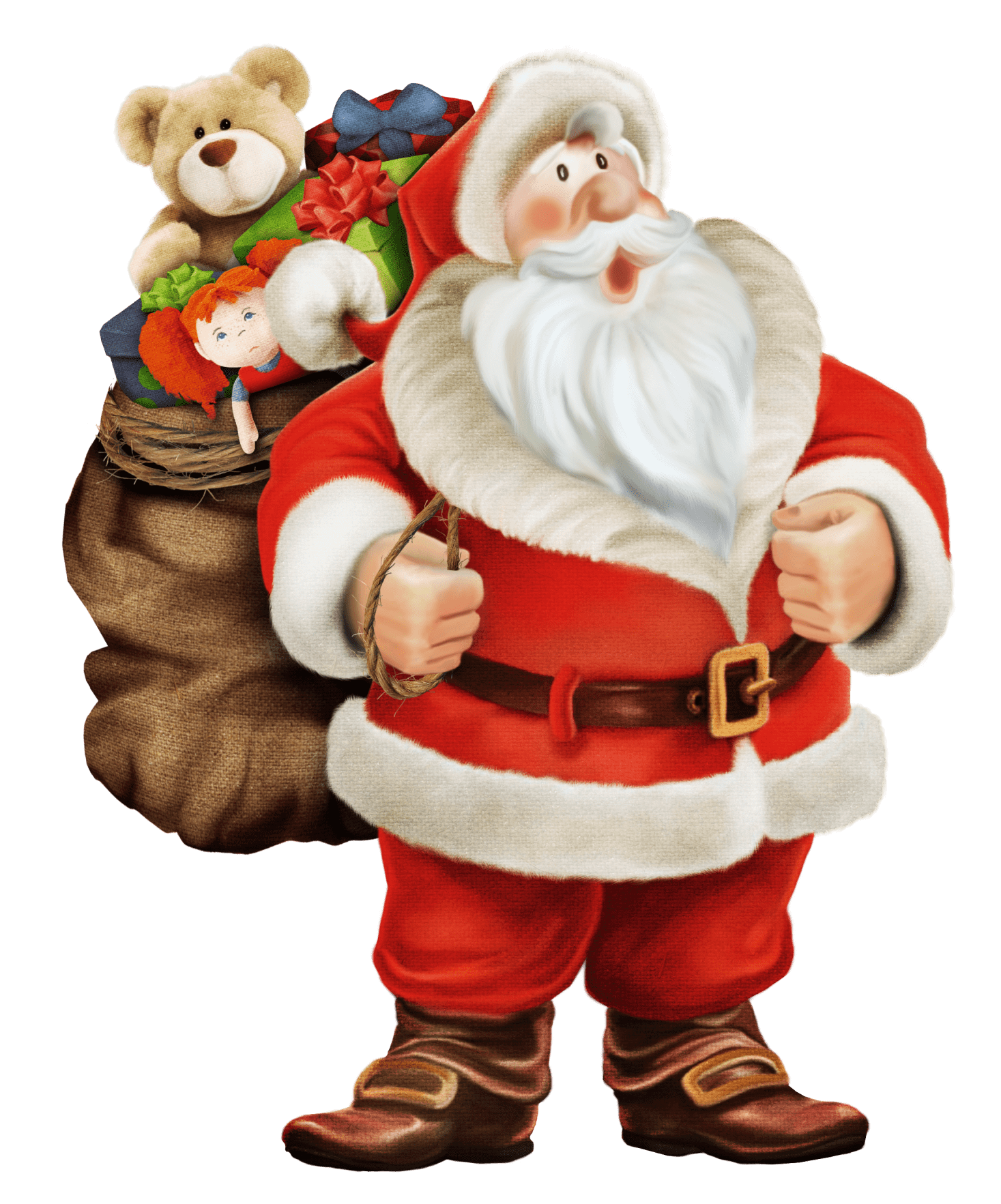 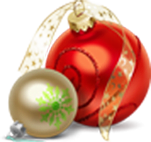 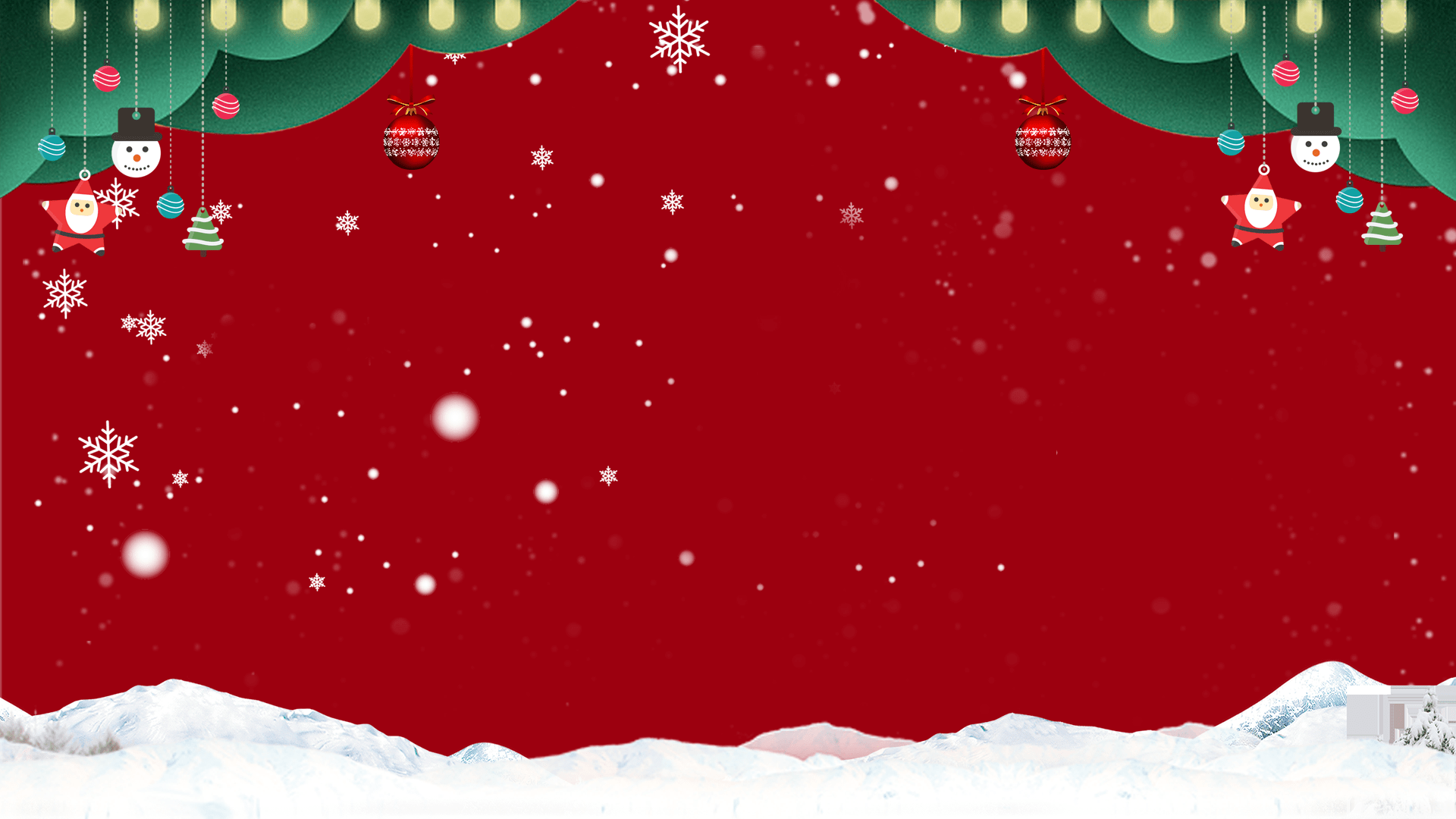 添加标题
添加标题
添加标题
文字内容，文字内容。
文字内容，文字内容。
文字内容，文字内容。
添加标题
添加标题
文字内容，文字内容。
文字内容，文字内容。
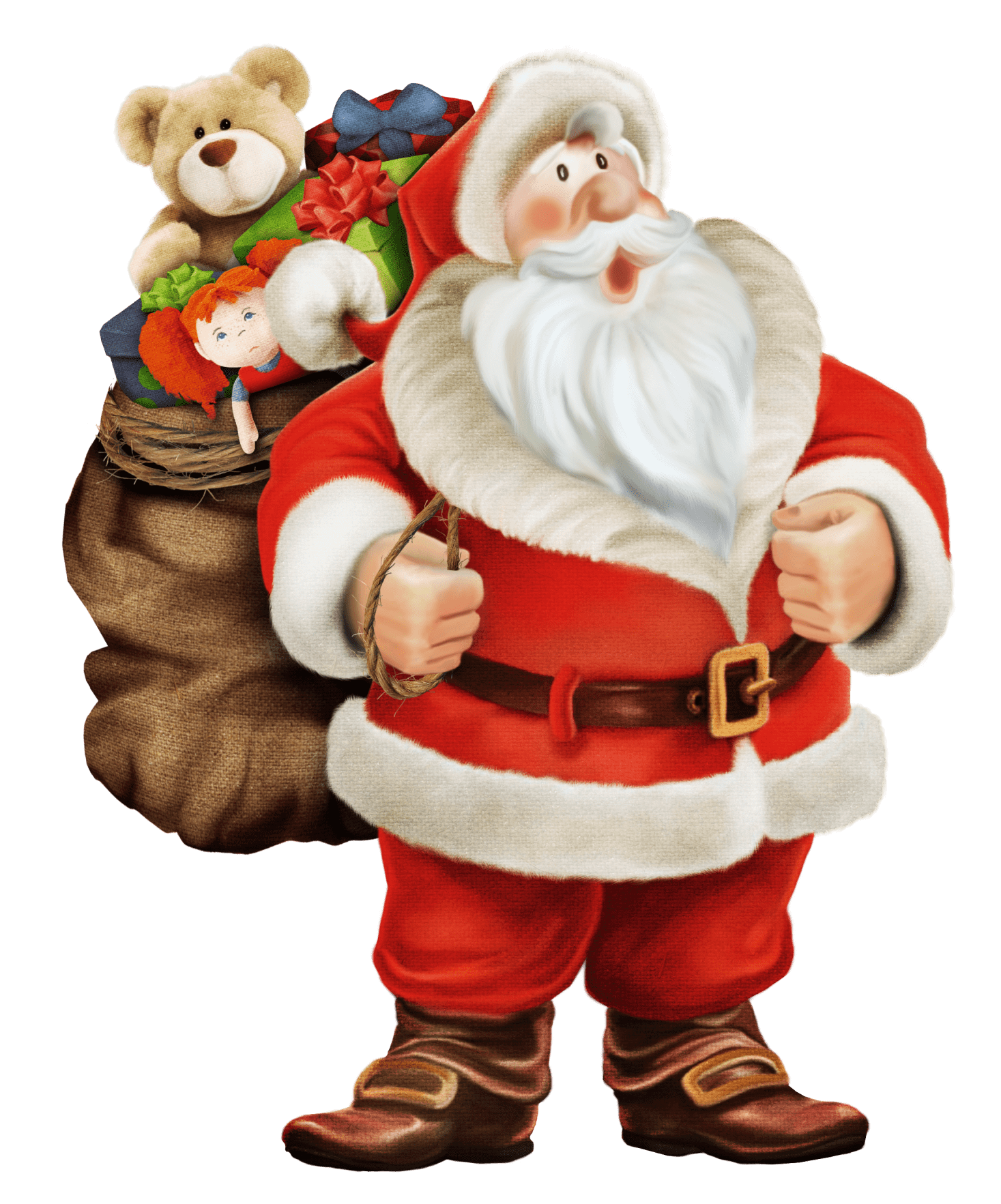 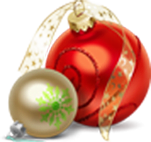 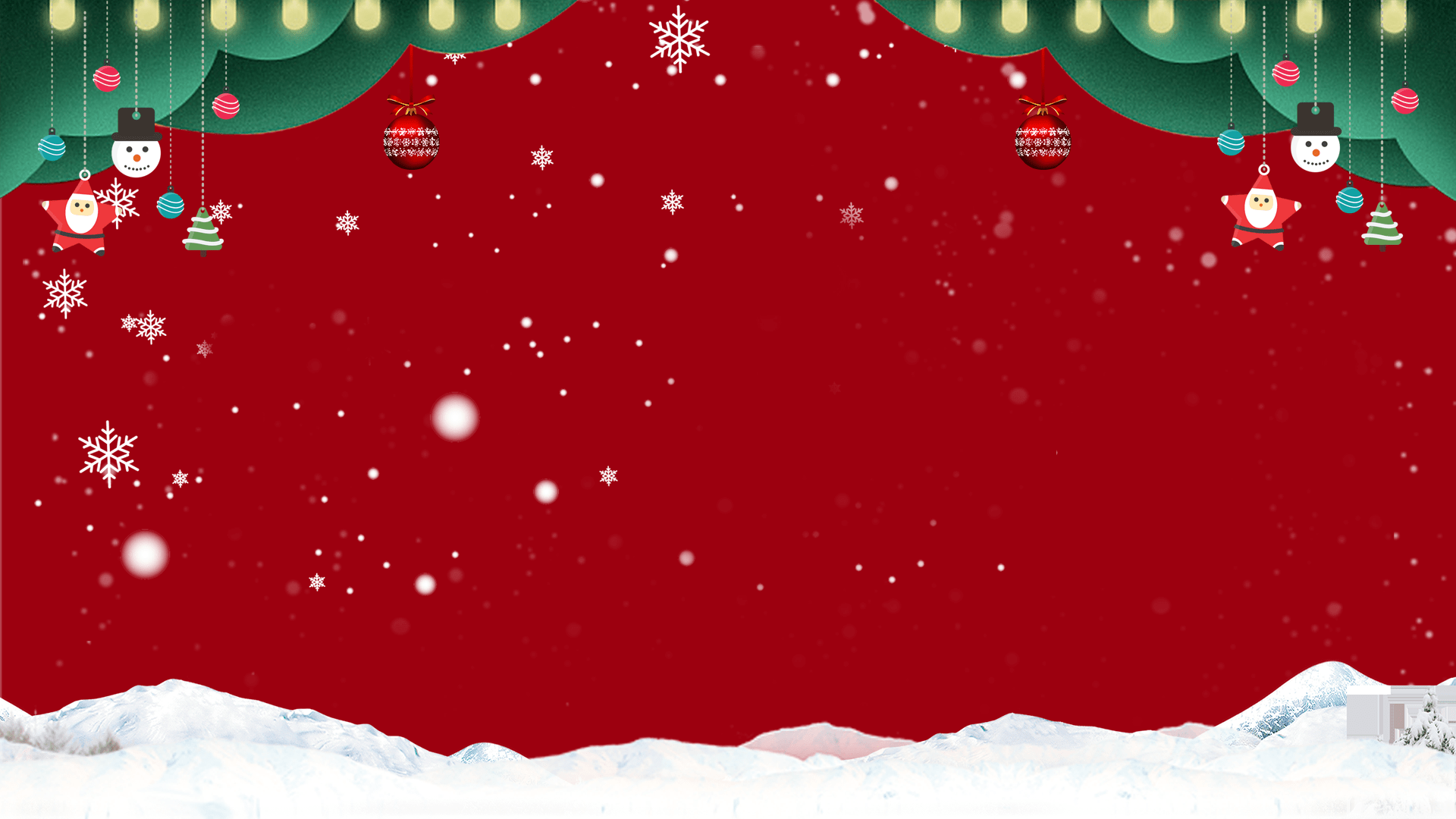 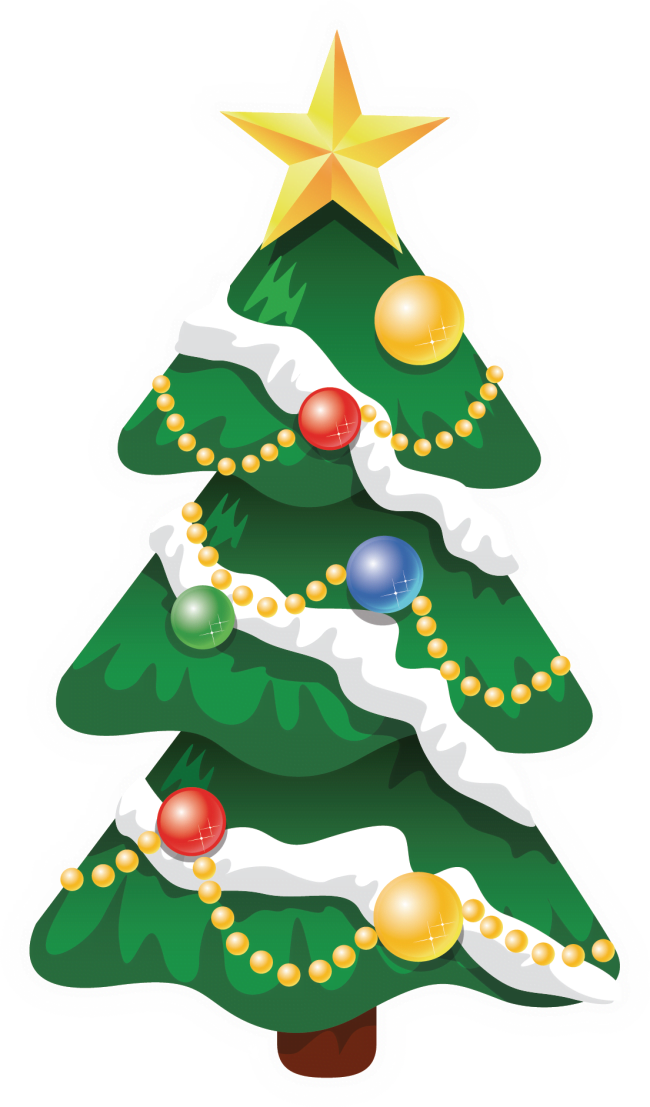 PART  THREE

节目介绍
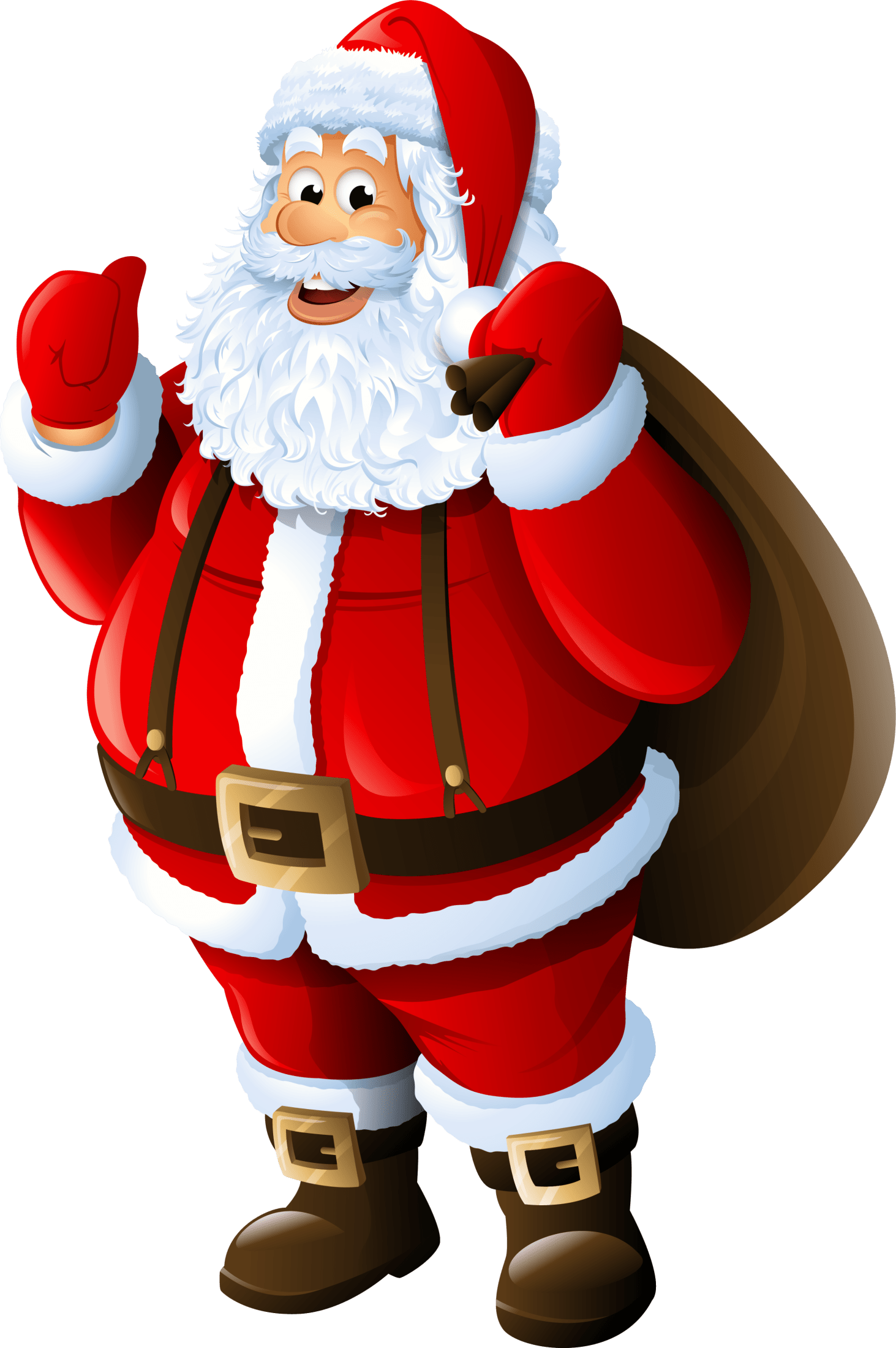 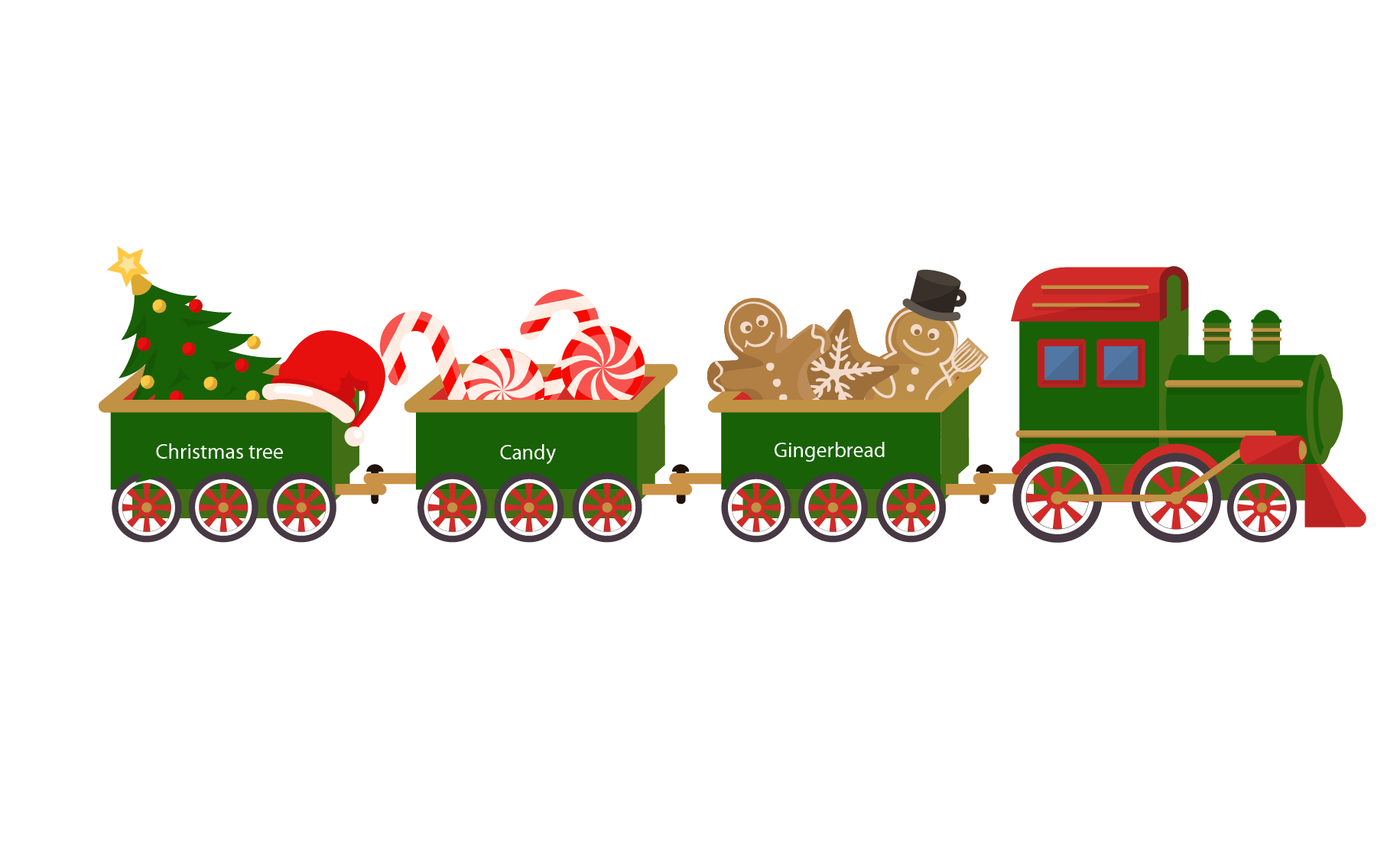 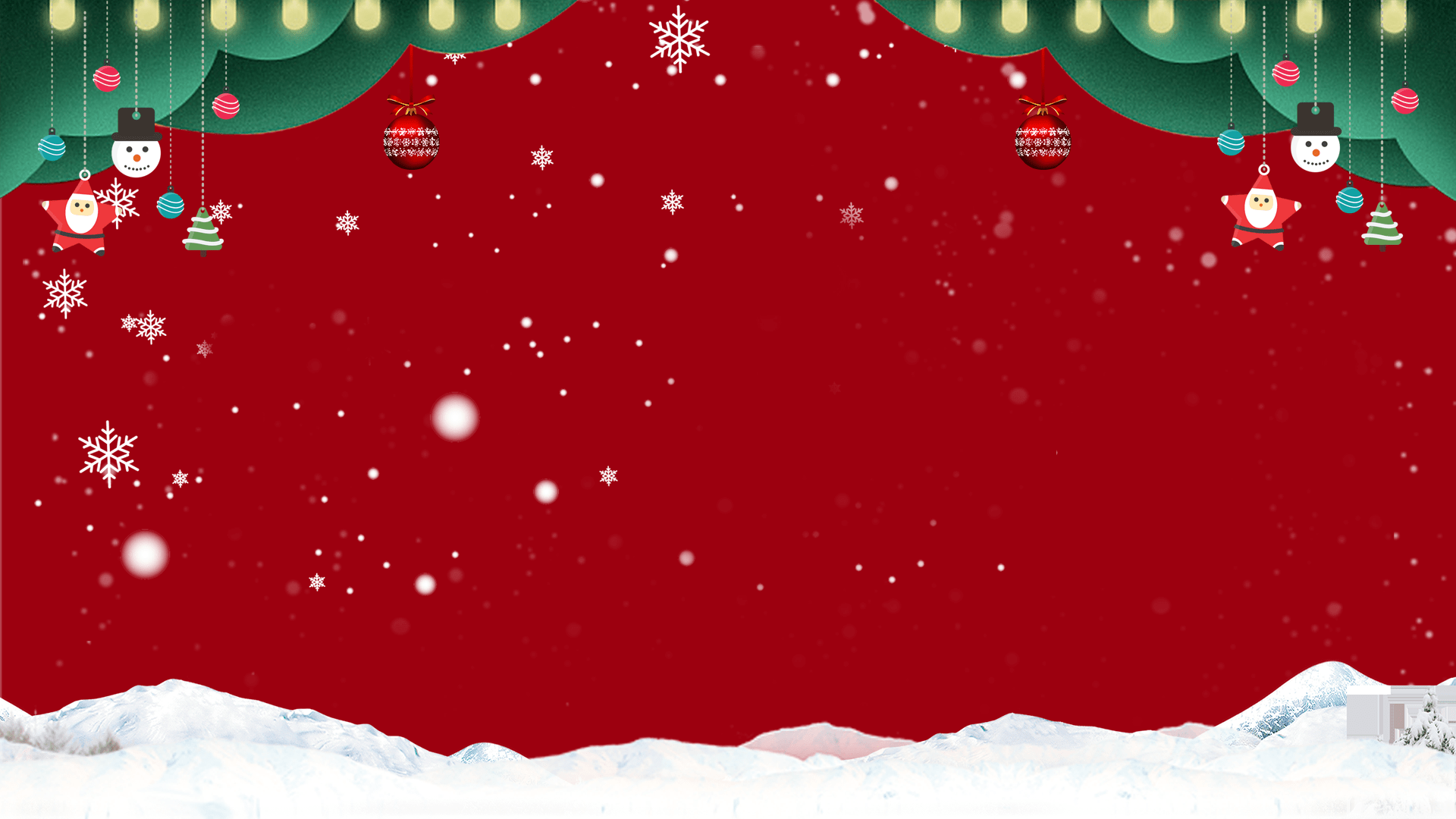 文字内容，文字内容，文字内容，文字内容，文字内容，文字内容，文字内容。
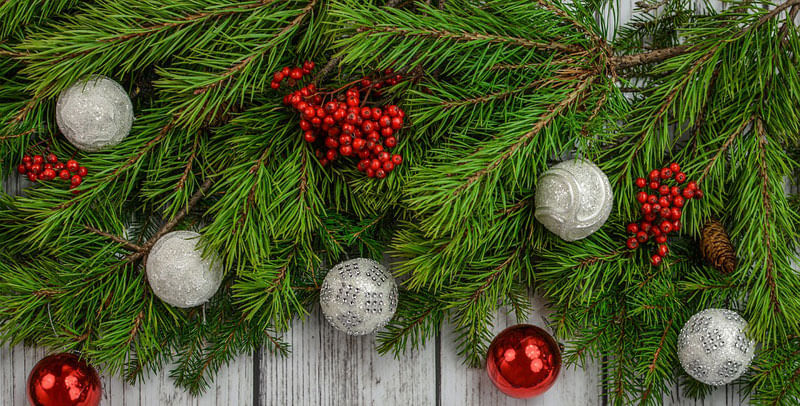 添加标题
文字内容，文字内容，点击输入替换内容文字内容。
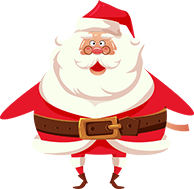 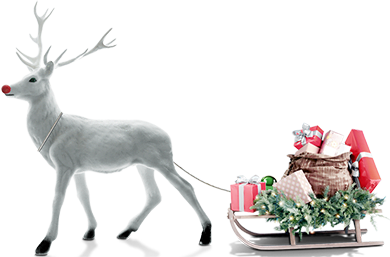 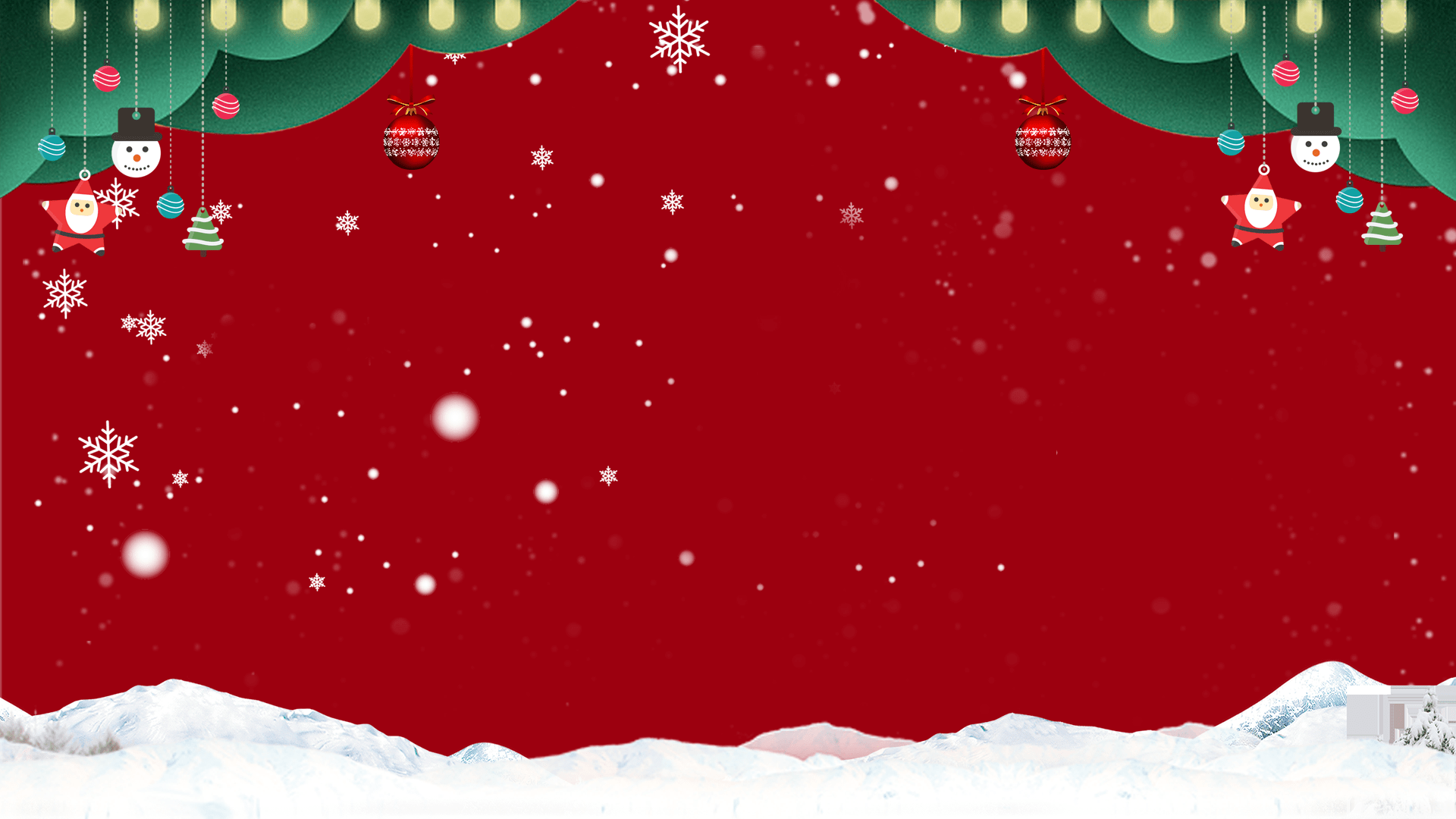 文字内容，文字内容，点击输入替换内容文字内容。
文字内容，文字内容，点击输入替换内容文字内容。
添加标题
添加标题
文字内容，文字内容，点击输入替换内容文字内容。
文字内容，文字内容，点击输入替换内容文字内容。
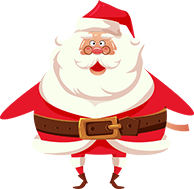 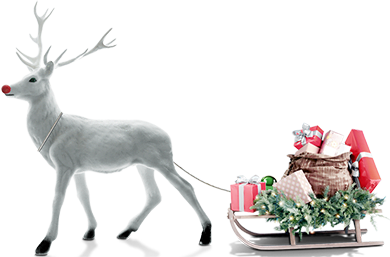 添加标题
添加标题
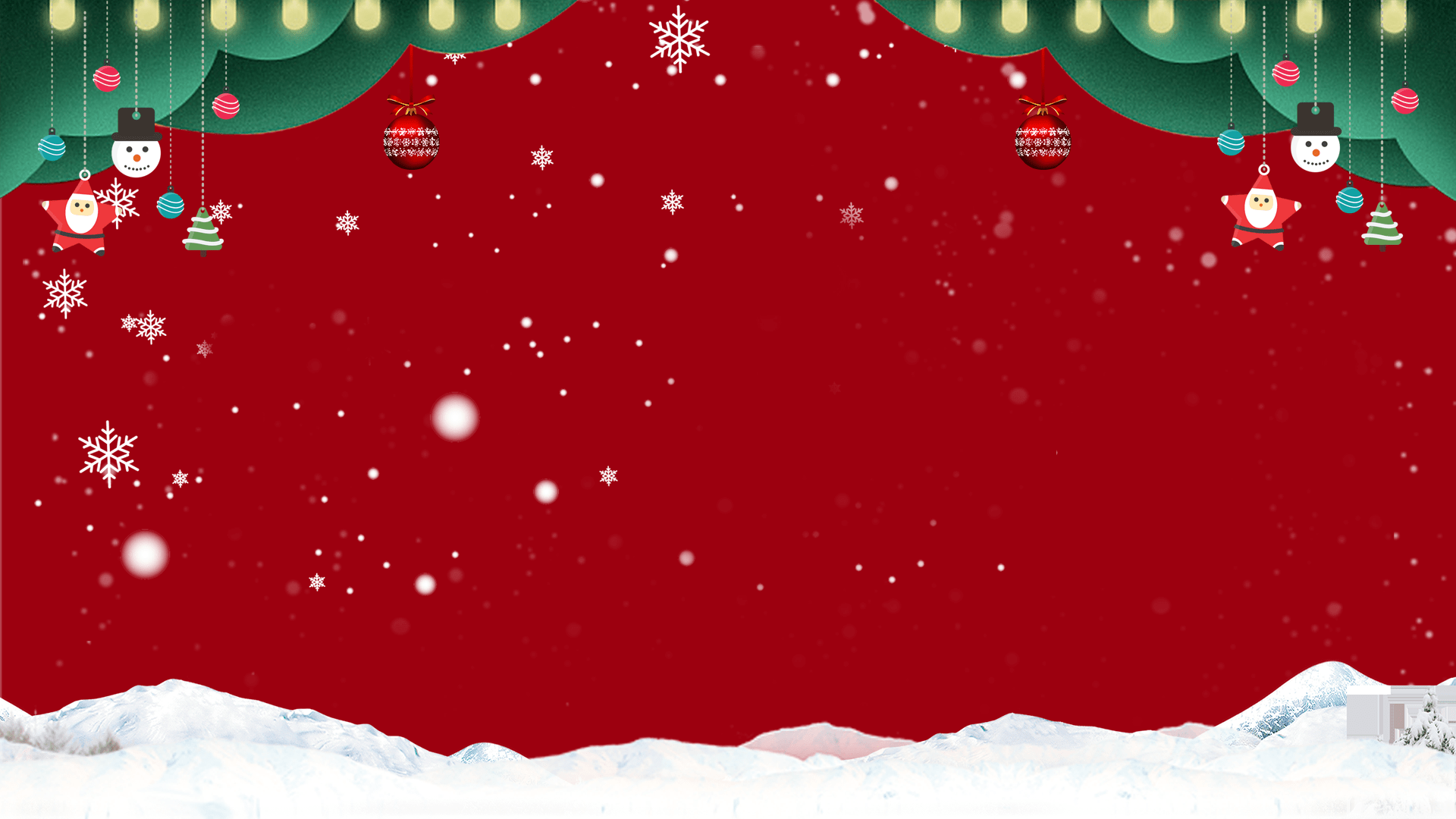 谢谢欣赏
THANK YOU APPRECIATE
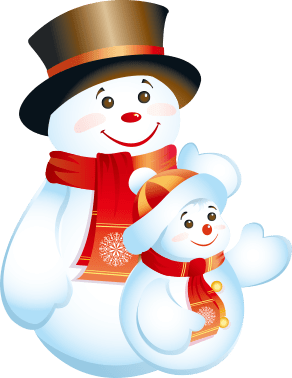 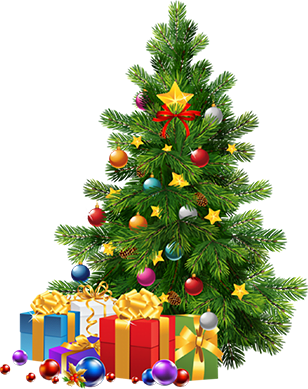 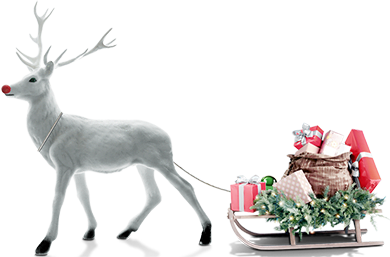 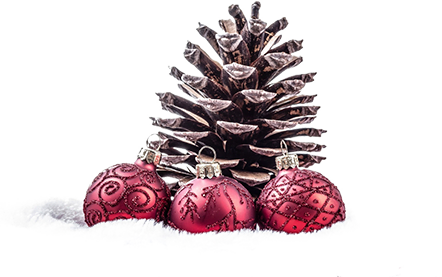 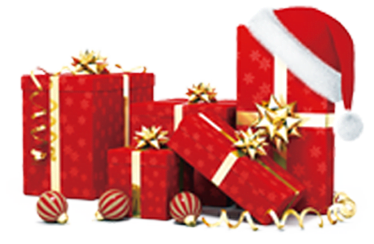 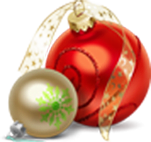